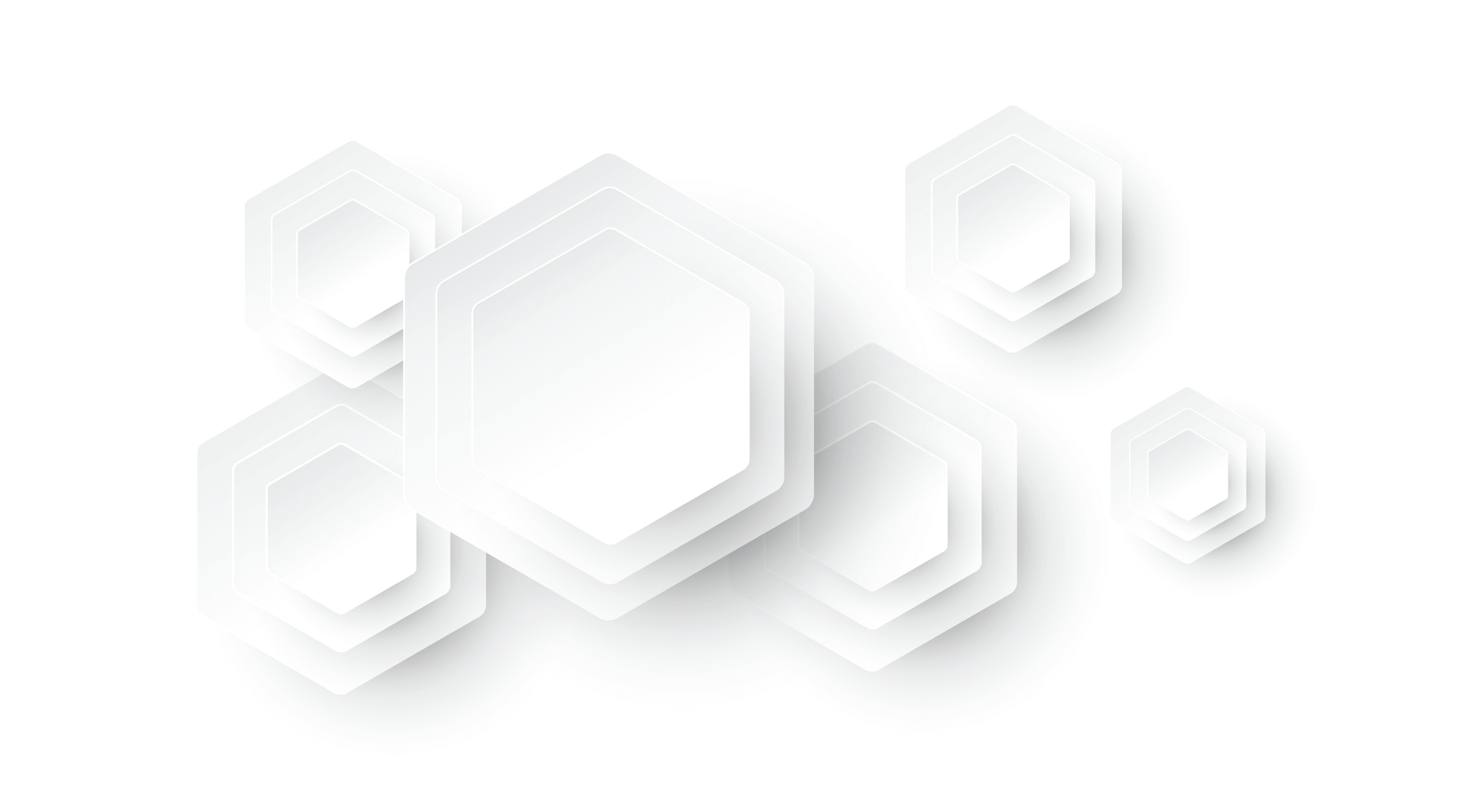 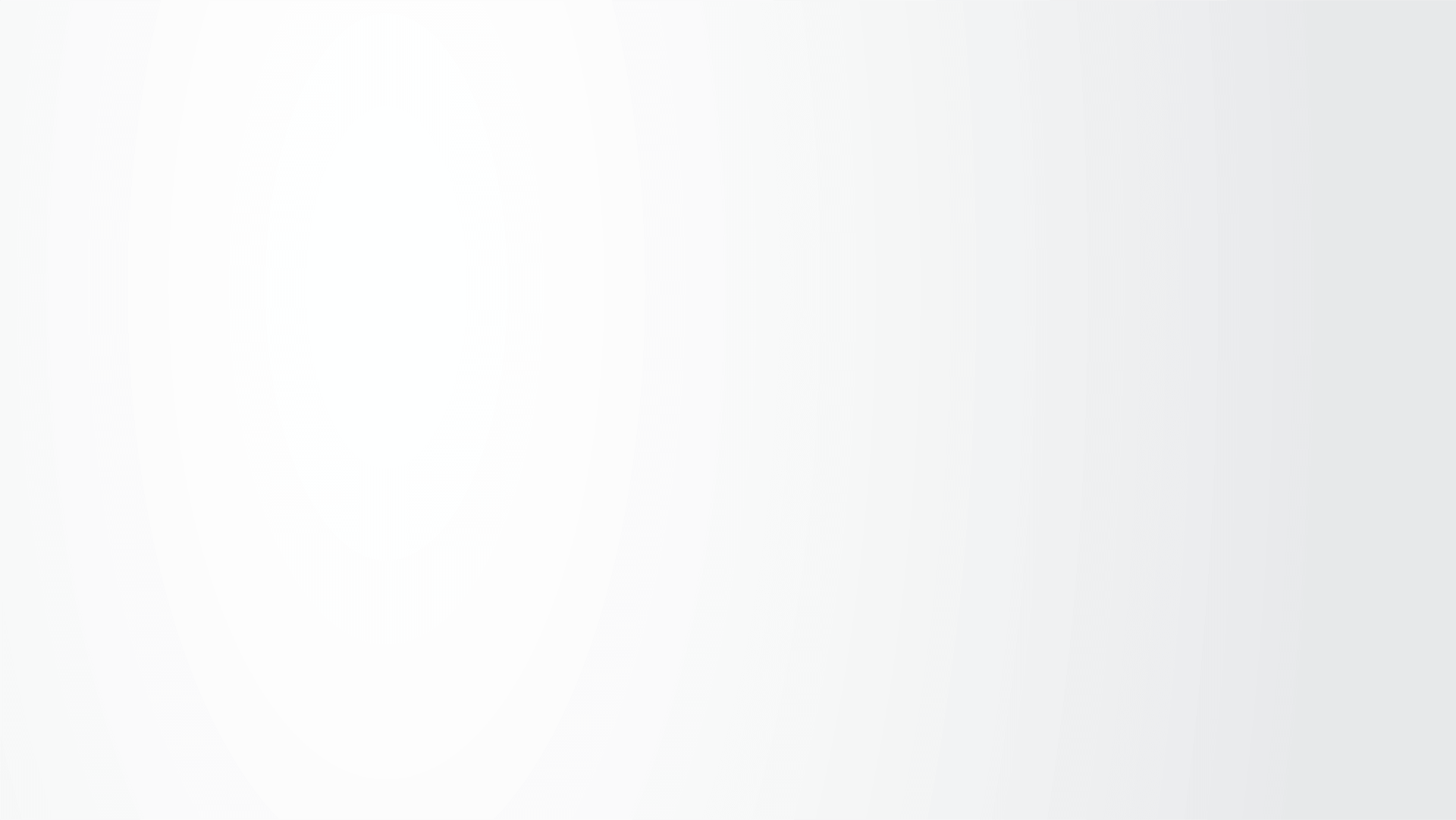 2019
/年中总结/工作总结 / 工作计划 / 工作汇报/
工作总结PPT模板
请在此处添加具体内容，文字尽量言简意赅，简单说明即可，不必过于繁琐，注意版面得美观度。请在此处添加具体内容，文字尽量言简意赅，简单说明即可，不必过于繁琐，注意版面得美观度。
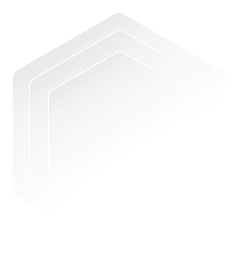 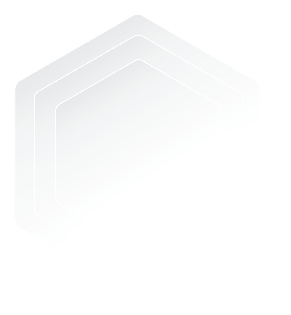 汇报人：优页PPT   时间：2019.6
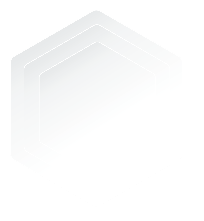 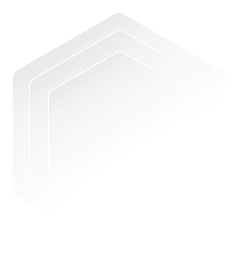 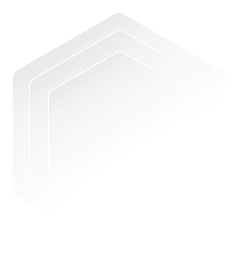 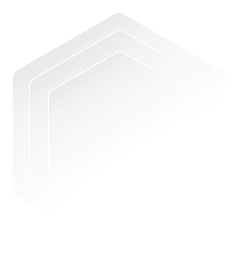 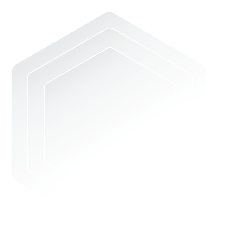 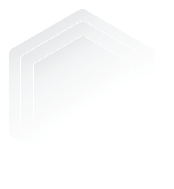 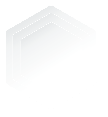 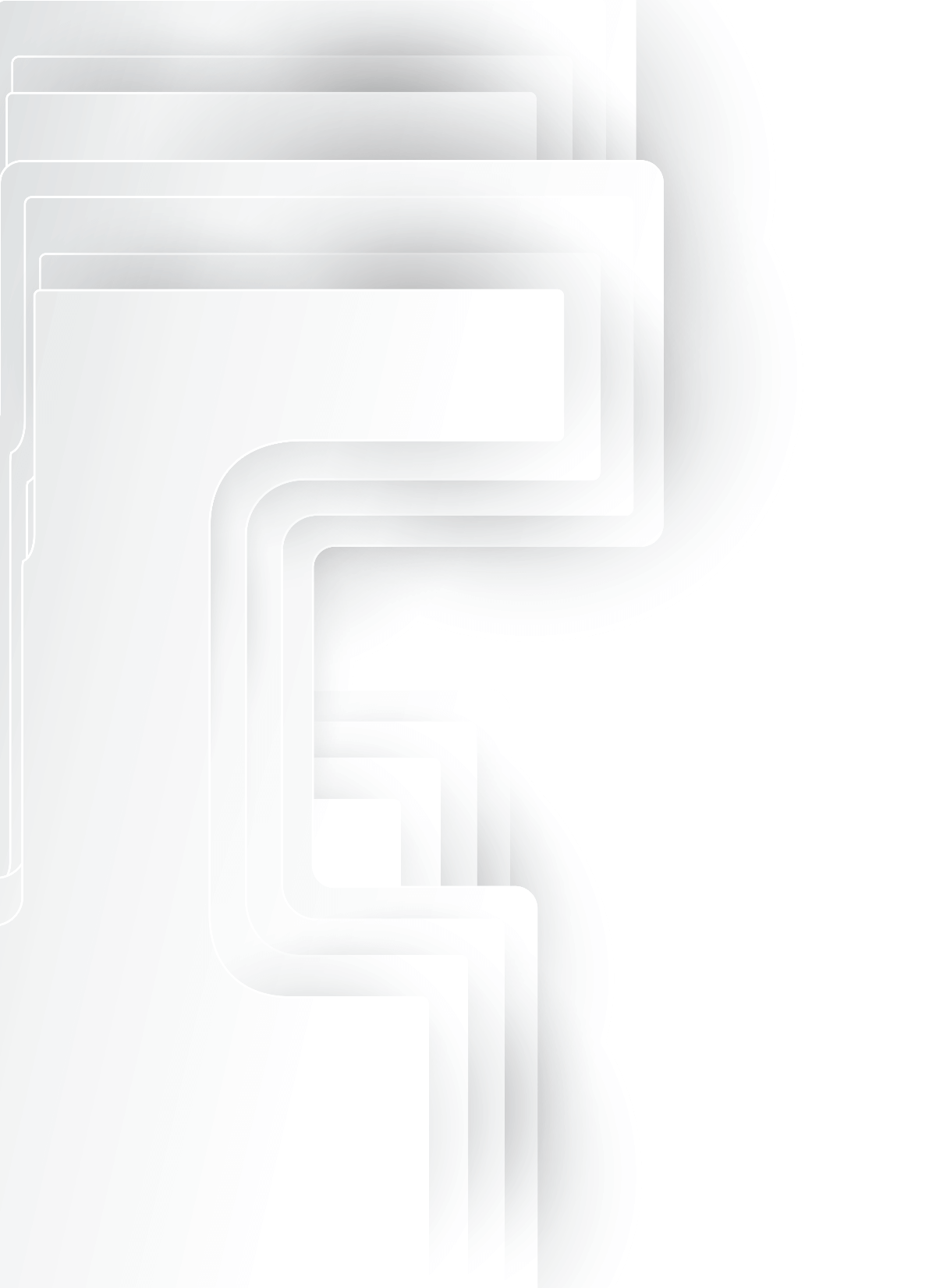 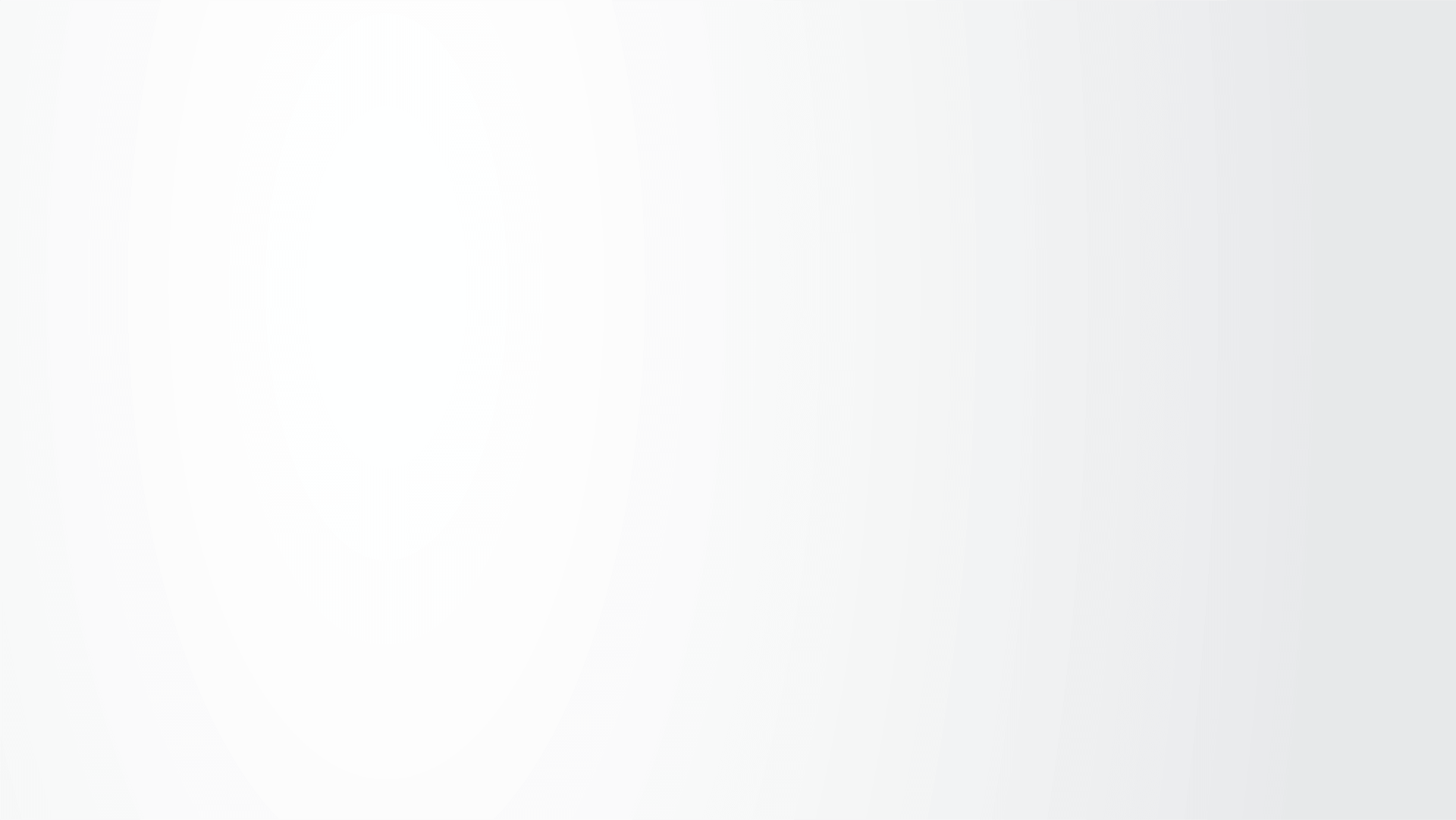 目录/CONTENT
01
年中工作概述
请在此处输入具体内容，文字尽量言简意赅，简单说明意思即可。
02
工作完成情况
请在此处输入具体内容，文字尽量言简意赅，简单说明意思即可。
工作存在不足
03
请在此处输入具体内容，文字尽量言简意赅，简单说明意思即可。
04
下半年工作计划
请在此处输入具体内容，文字尽量言简意赅，简单说明意思即可。
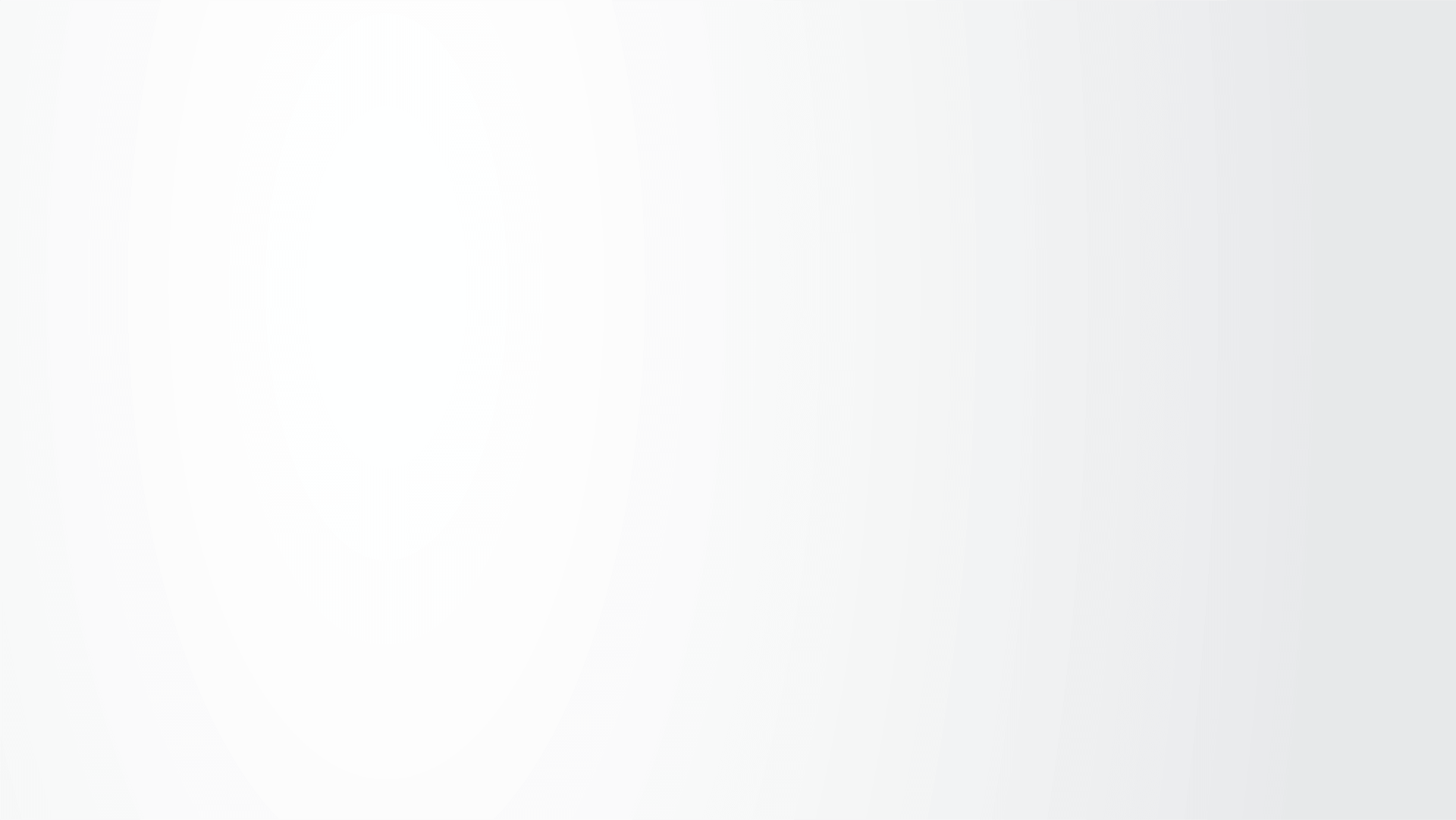 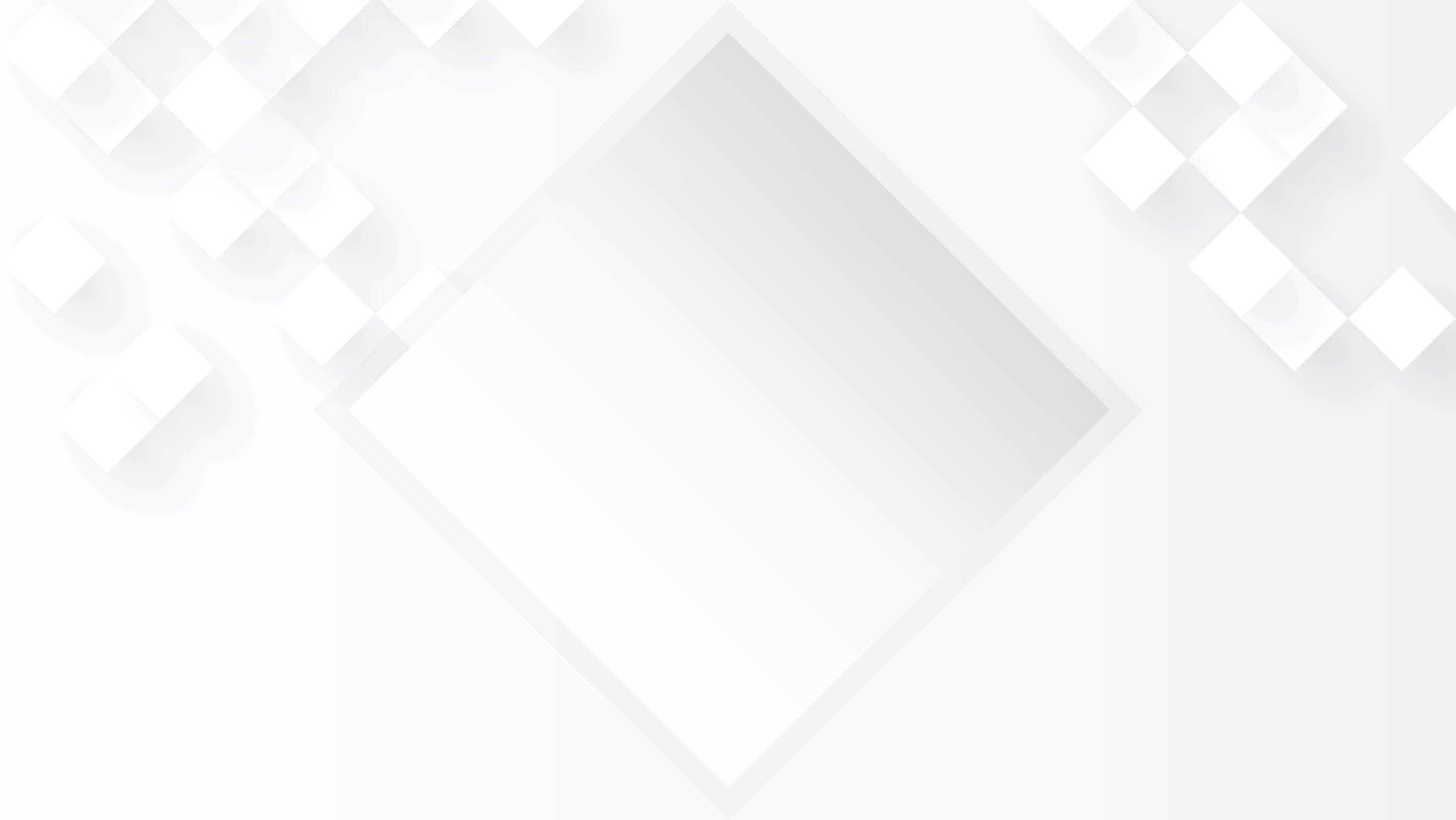 01
年中工作概述
请在此处输入具体内容，文字尽量言简意赅，简单说明意思即可,注意版面美观度。
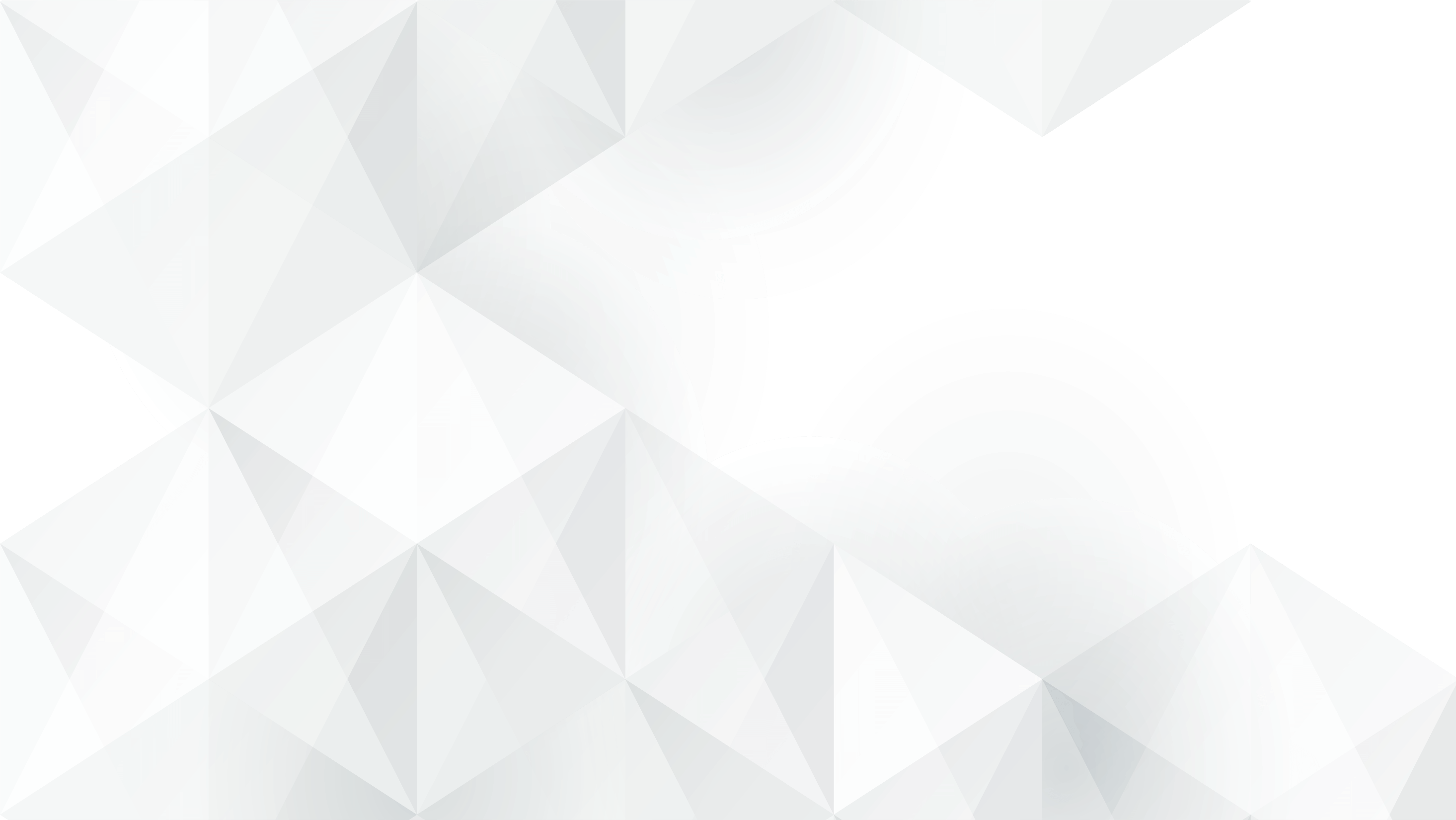 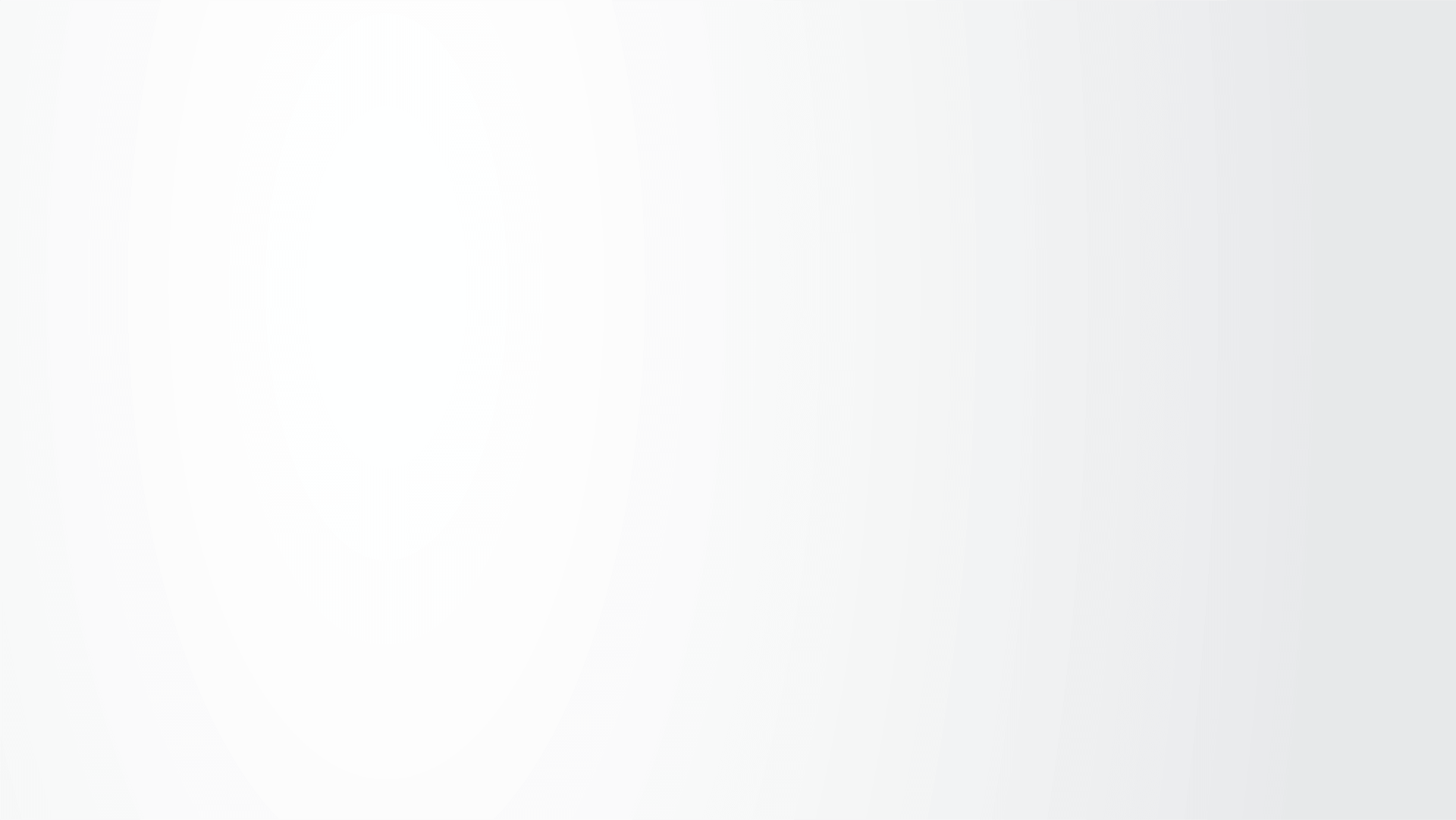 01
年中工作概述
添加标题
添加标题
请在此处添加具体内容，文字尽量言简意赅，简单说明即可，不必过于繁琐，注意版面得美观度。请在此处添加具体内容，文字尽量言简意赅，简单说明即可，不必过于繁琐，注意版面得美观度。
请在此处添加具体内容，文字尽量言简意赅，简单说明即可，不必过于繁琐，注意版面得美观度。请在此处添加具体内容，文字尽量言简意赅，简单说明即可，不必过于繁琐，注意版面得美观度。
02
01
03
04
添加标题
添加标题
请在此处添加具体内容，文字尽量言简意赅，简单说明即可，不必过于繁琐，注意版面得美观度。请在此处添加具体内容，文字尽量言简意赅，简单说明即可，不必过于繁琐，注意版面得美观度。
请在此处添加具体内容，文字尽量言简意赅，简单说明即可，不必过于繁琐，注意版面得美观度。请在此处添加具体内容，文字尽量言简意赅，简单说明即可，不必过于繁琐，注意版面得美观度。
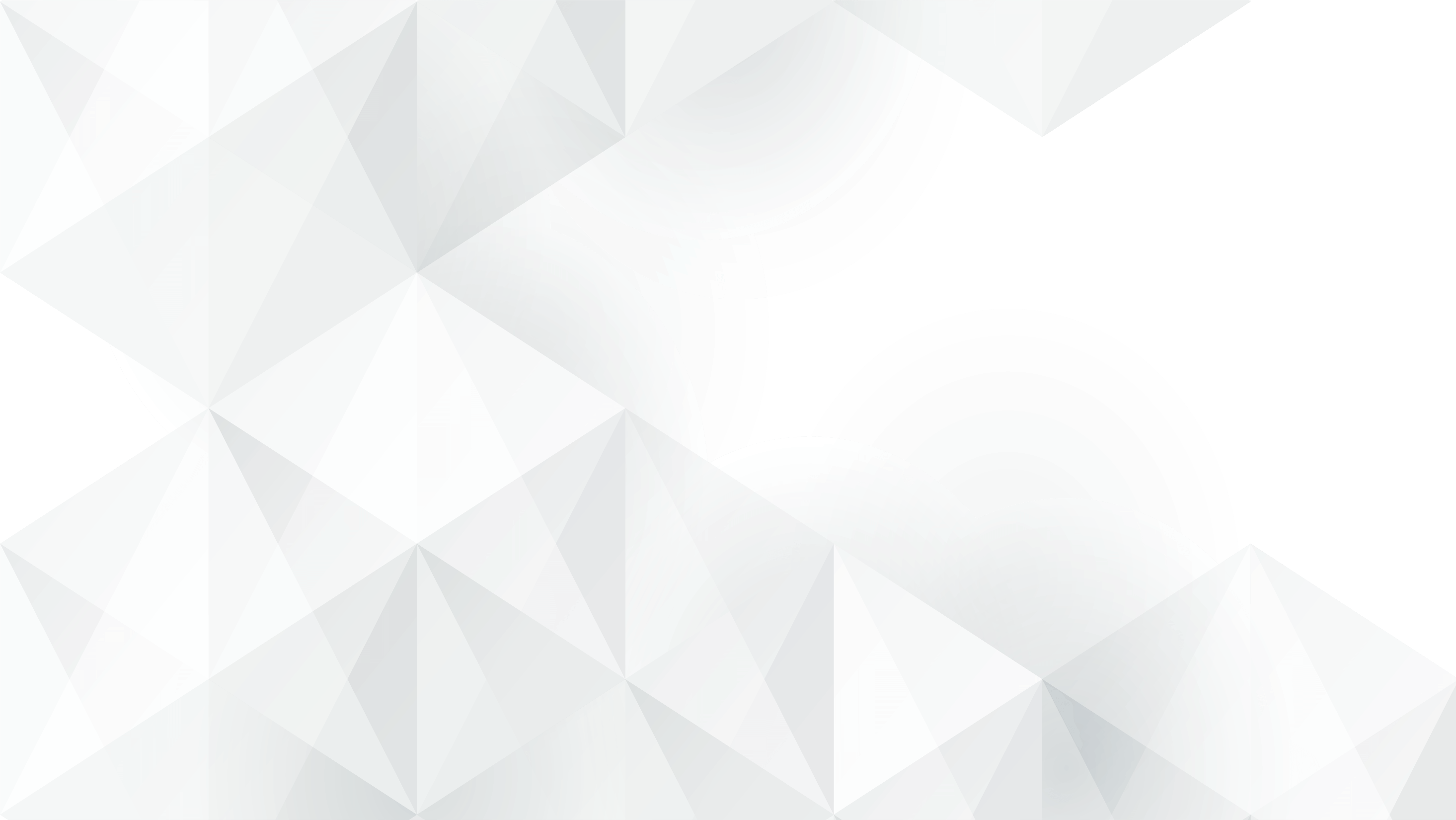 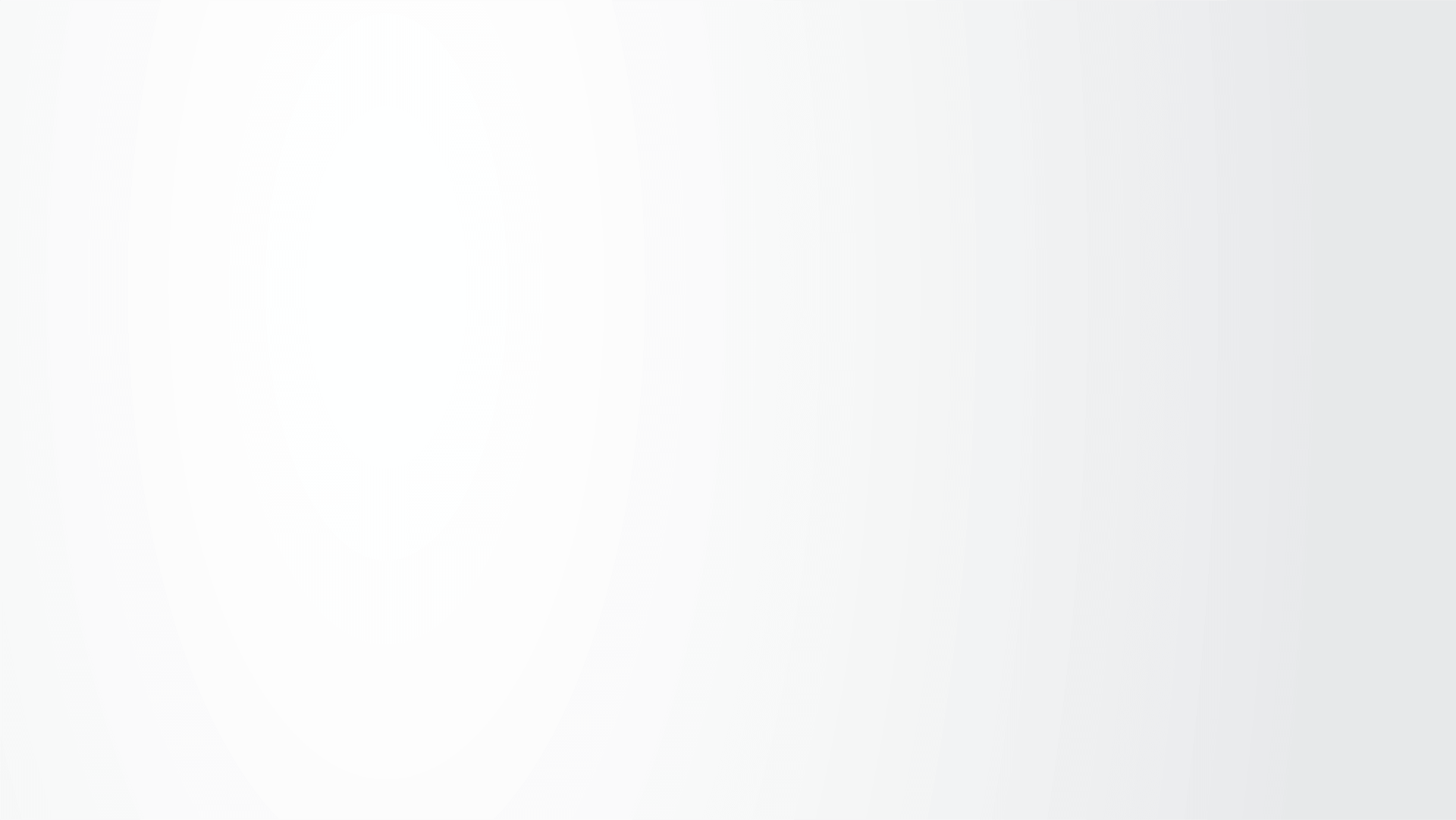 01
年中工作概述
输  入  标  题
输  入  标  题
输  入  标  题
请在此处添加具体内容，文字尽量言简意赅，简单说明即可，不必过于繁琐，注意版面得美观度。请在此处添加具体内容，文字尽量言简意赅，简单说明即可，不必过于繁琐，注意版面得美观度。
请在此处添加具体内容，文字尽量言简意赅，简单说明即可，不必过于繁琐，注意版面得美观度。请在此处添加具体内容，文字尽量言简意赅，简单说明即可，不必过于繁琐，注意版面得美观度。
请在此处添加具体内容，文字尽量言简意赅，简单说明即可，不必过于繁琐，注意版面得美观度。请在此处添加具体内容，文字尽量言简意赅，简单说明即可，不必过于繁琐，注意版面得美观度。
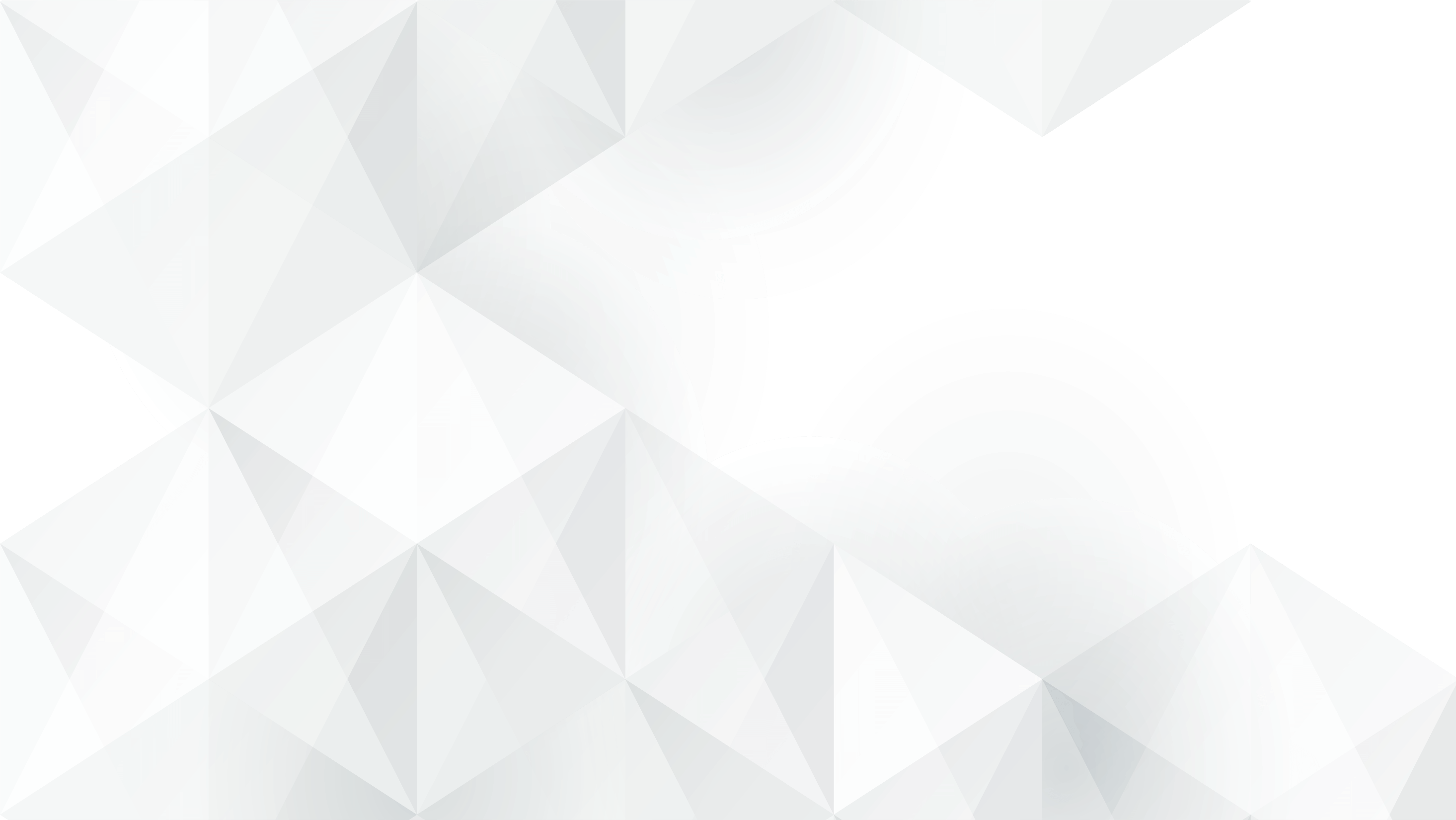 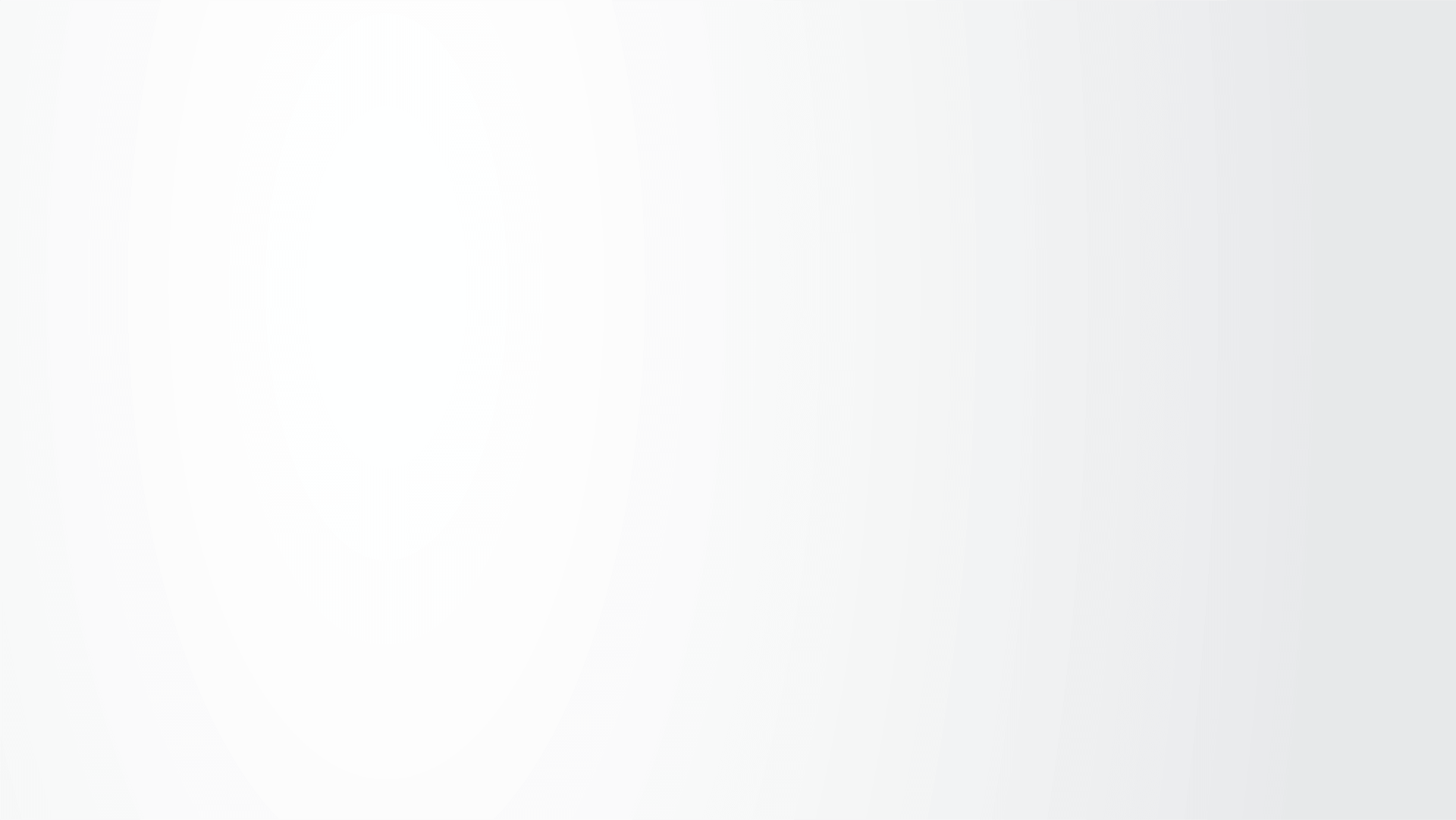 01
年中工作概述
标题文字添加
标题文字添加
标题文字添加
标题文字添加
标题文字添加
请在此处添加具体内容，文字尽量言简意赅，简单说明即可，不必过于繁琐，注意版面得美观度。
请在此处添加具体内容，文字尽量言简意赅，简单说明即可，不必过于繁琐，注意版面得美观度。
请在此处添加具体内容，文字尽量言简意赅，简单说明即可，不必过于繁琐，注意版面得美观度。
请在此处添加具体内容，文字尽量言简意赅，简单说明即可，不必过于繁琐，注意版面得美观度。
请在此处添加具体内容，文字尽量言简意赅，简单说明即可，不必过于繁琐，注意版面得美观度。
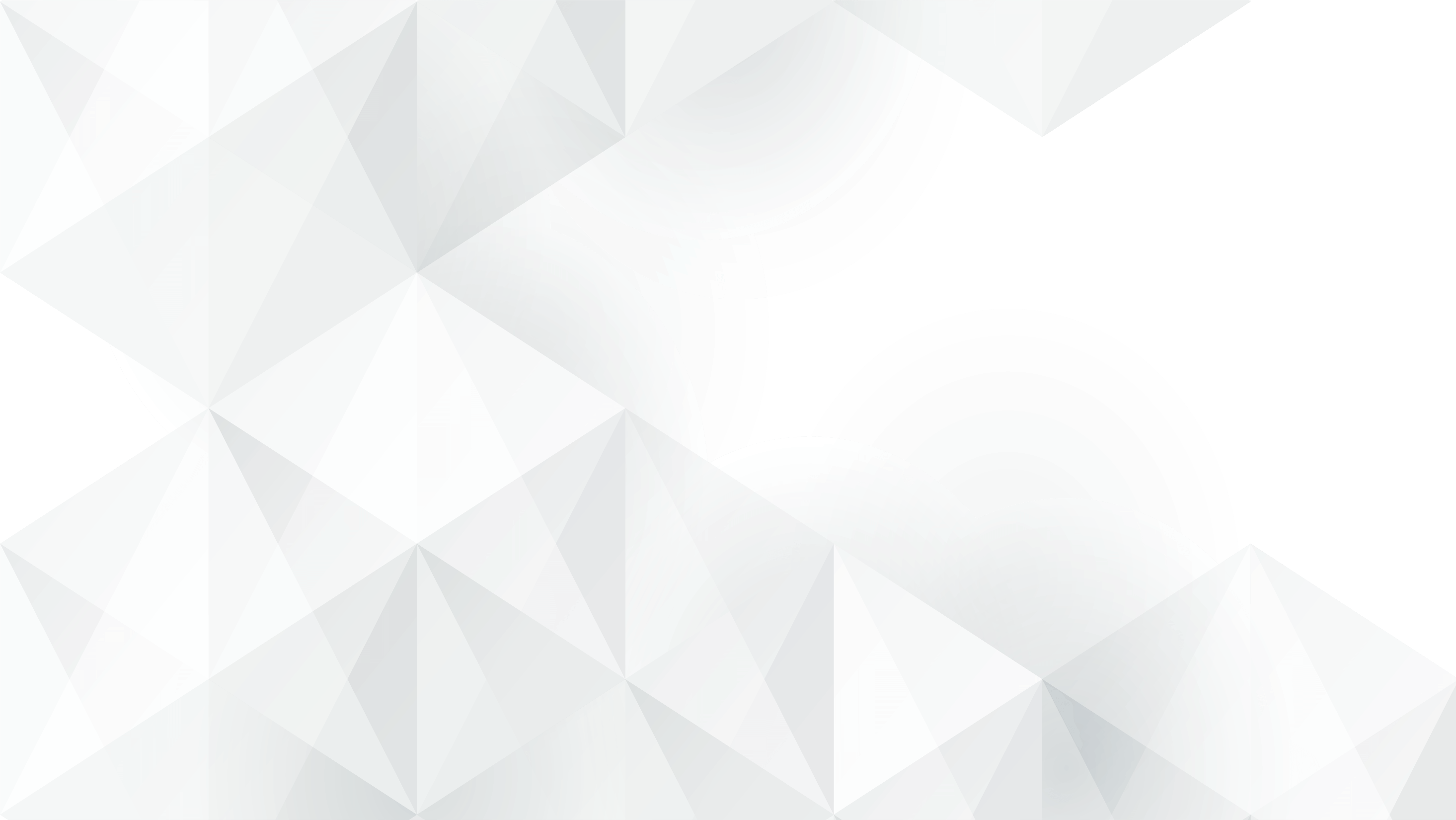 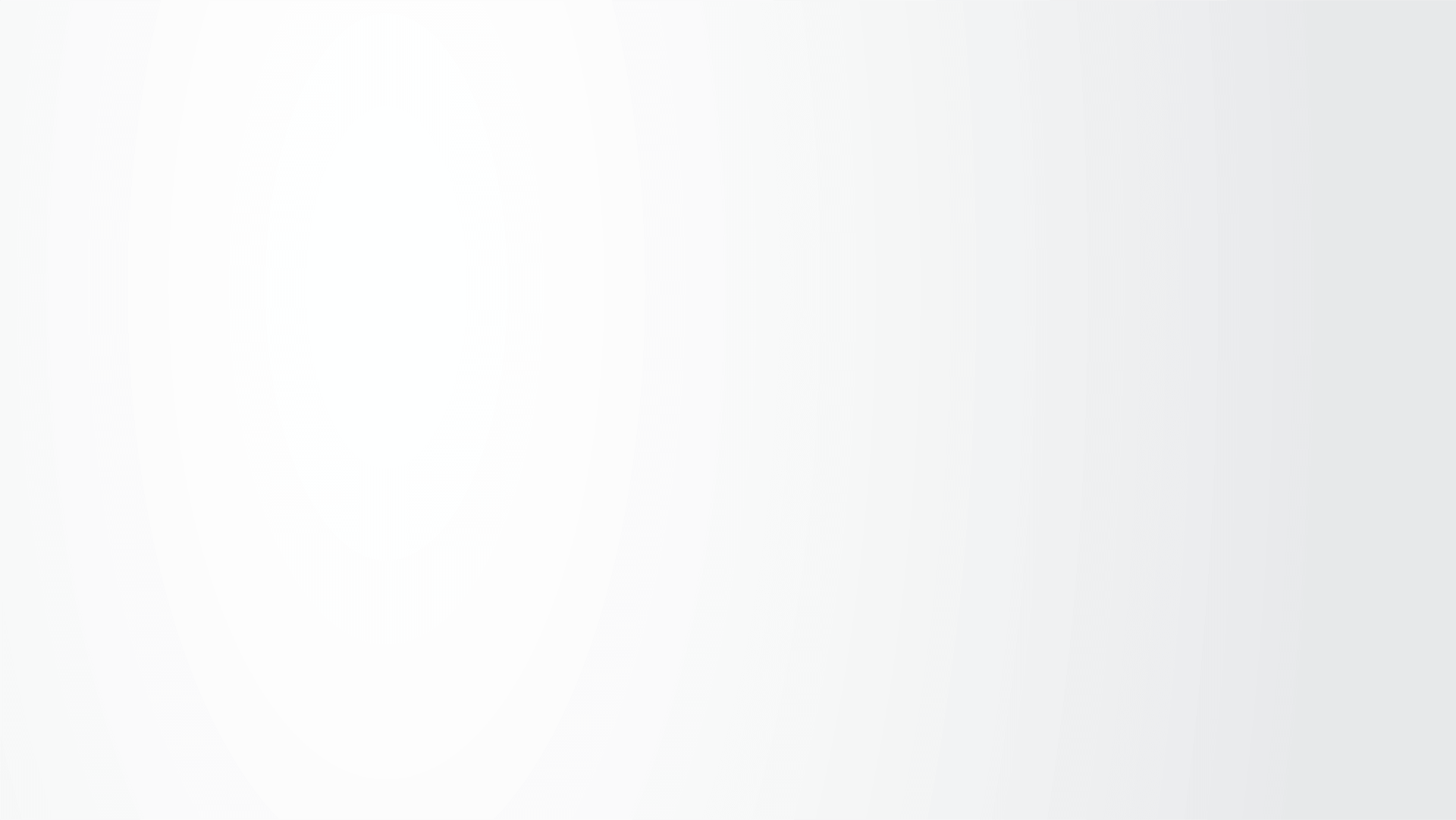 01
年中工作概述
标题文本预设
标题文本预设
标题文本预设
请在此处添加具体内容，文字尽量言简意赅，简单说明即可，不必过于繁琐，注意版面得美观度。
请在此处添加具体内容，文字尽量言简意赅，简单说明即可，不必过于繁琐，注意版面得美观度。 
）
请在此处添加具体内容，文字尽量言简意赅，简单说明即可，不必过于繁琐，注意版面得美观度。
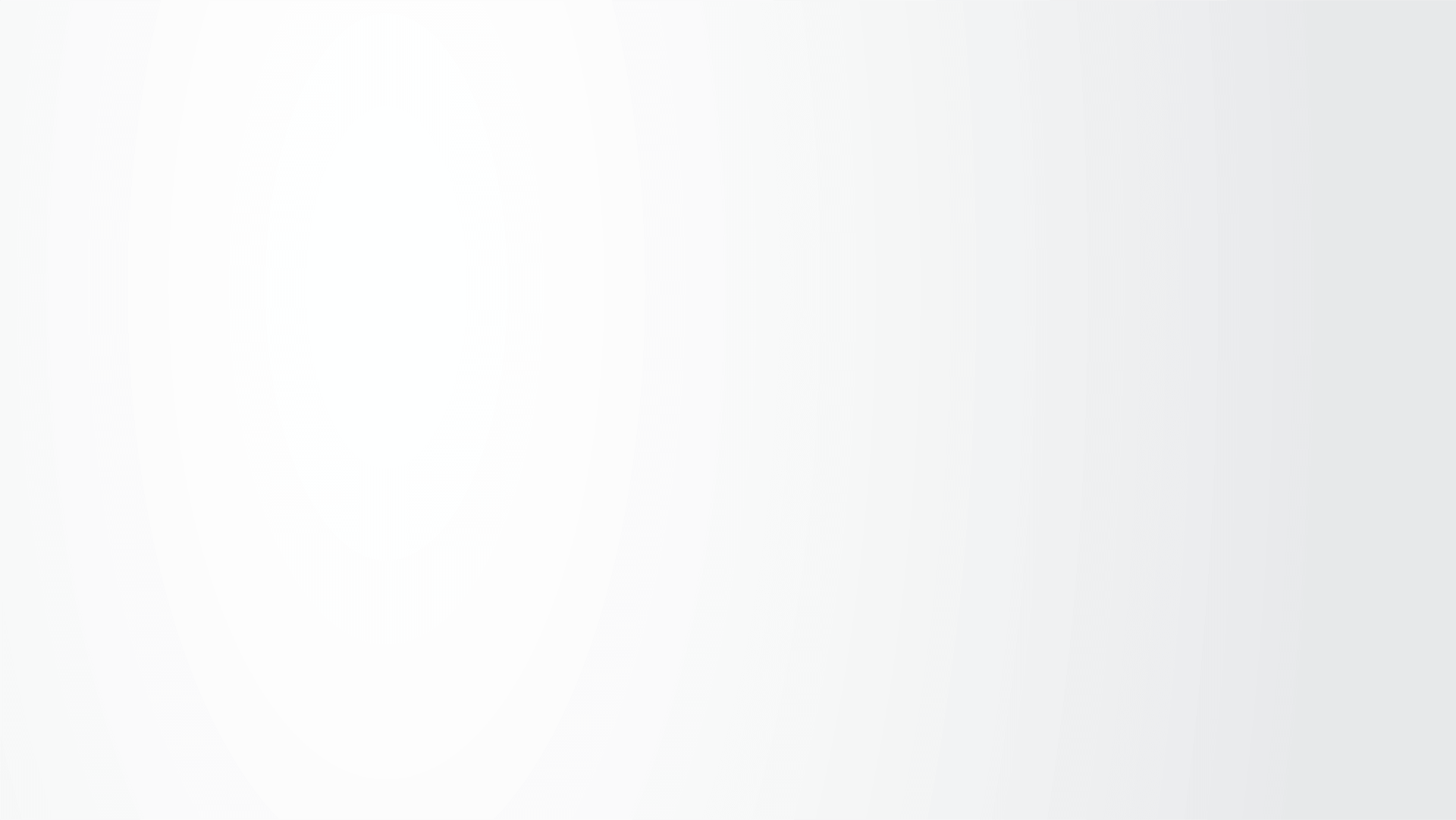 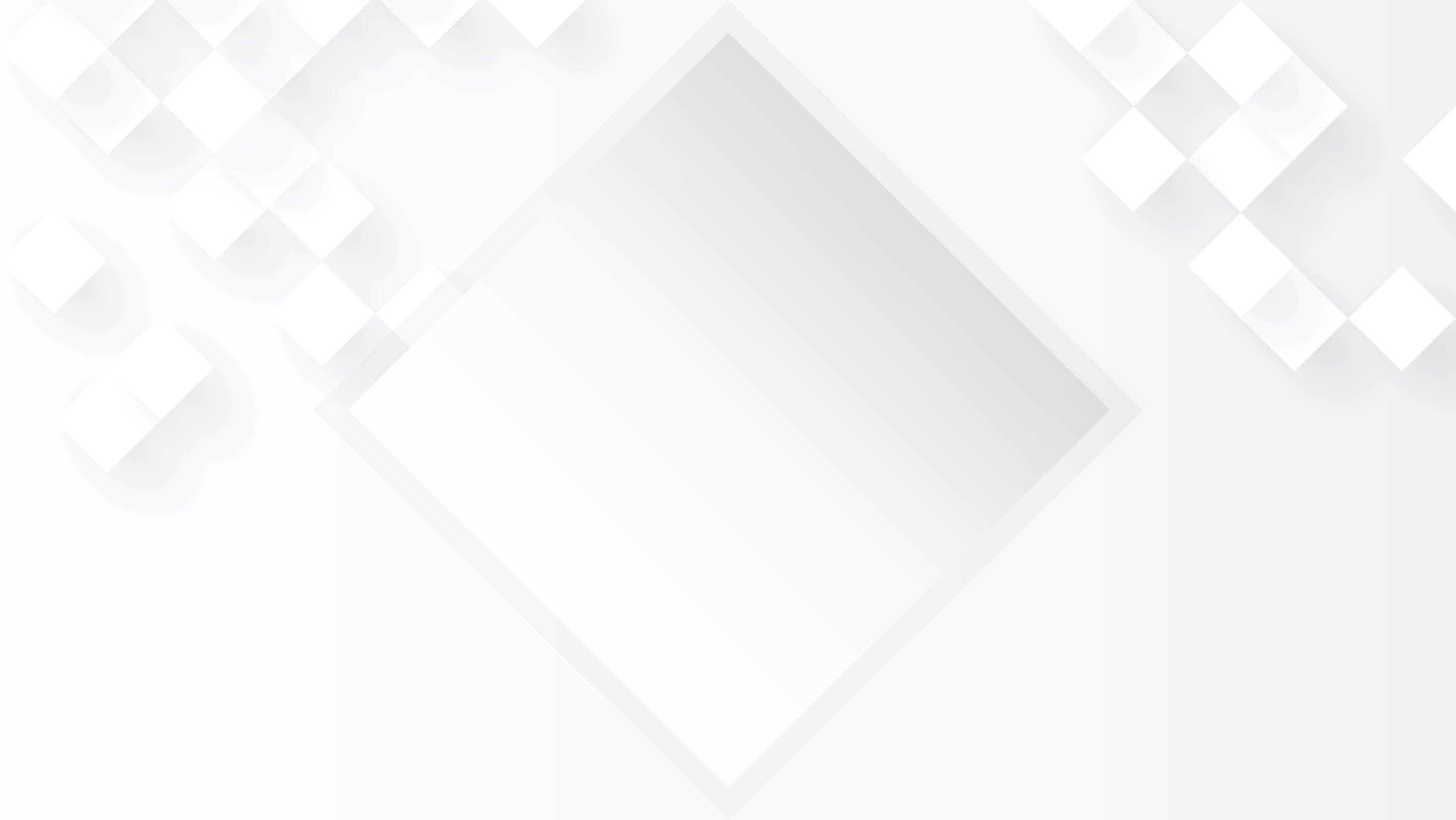 02
工作完成情况
请在此处输入具体内容，文字尽量言简意赅，简单说明意思即可,注意版面美观度。
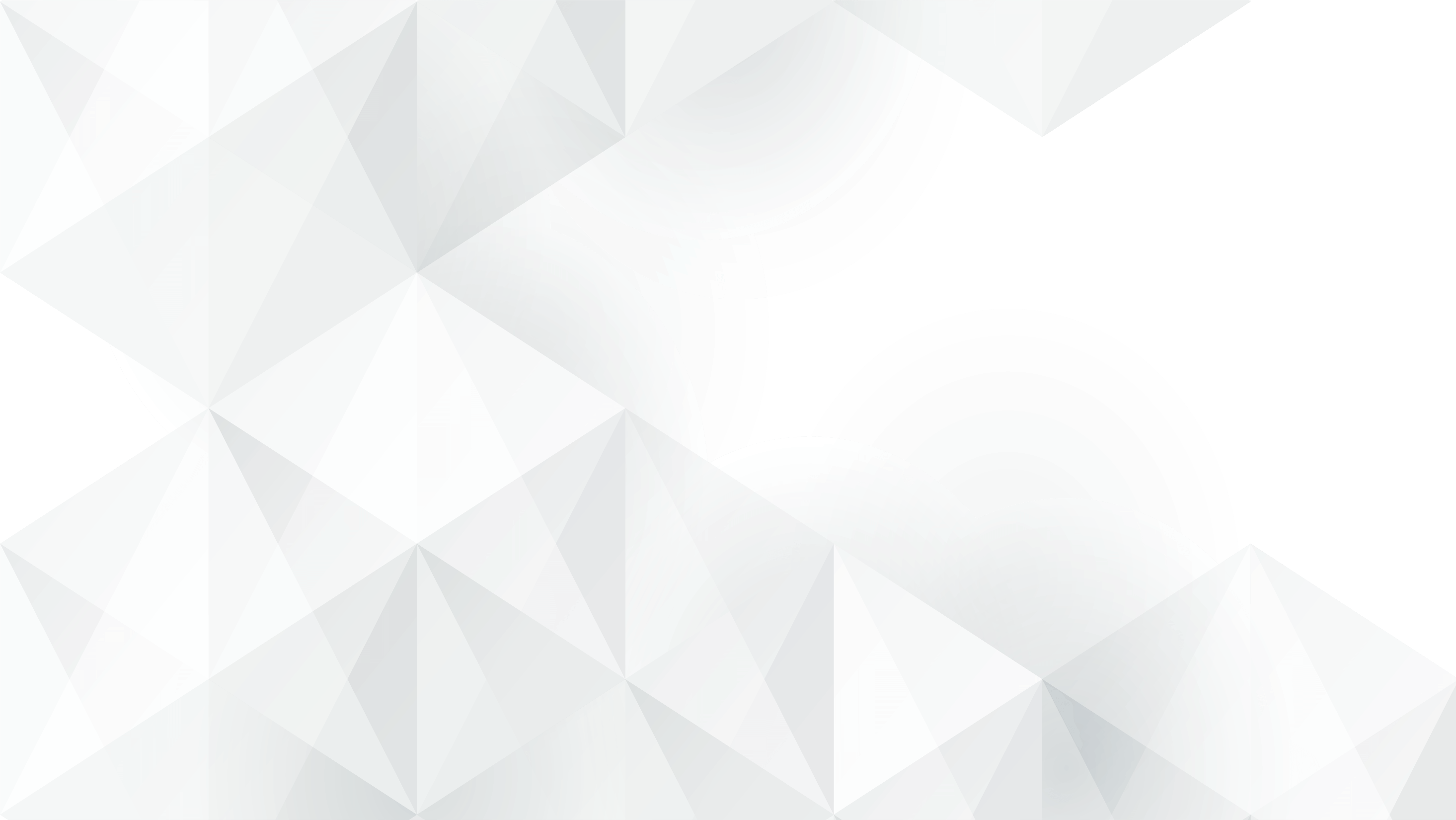 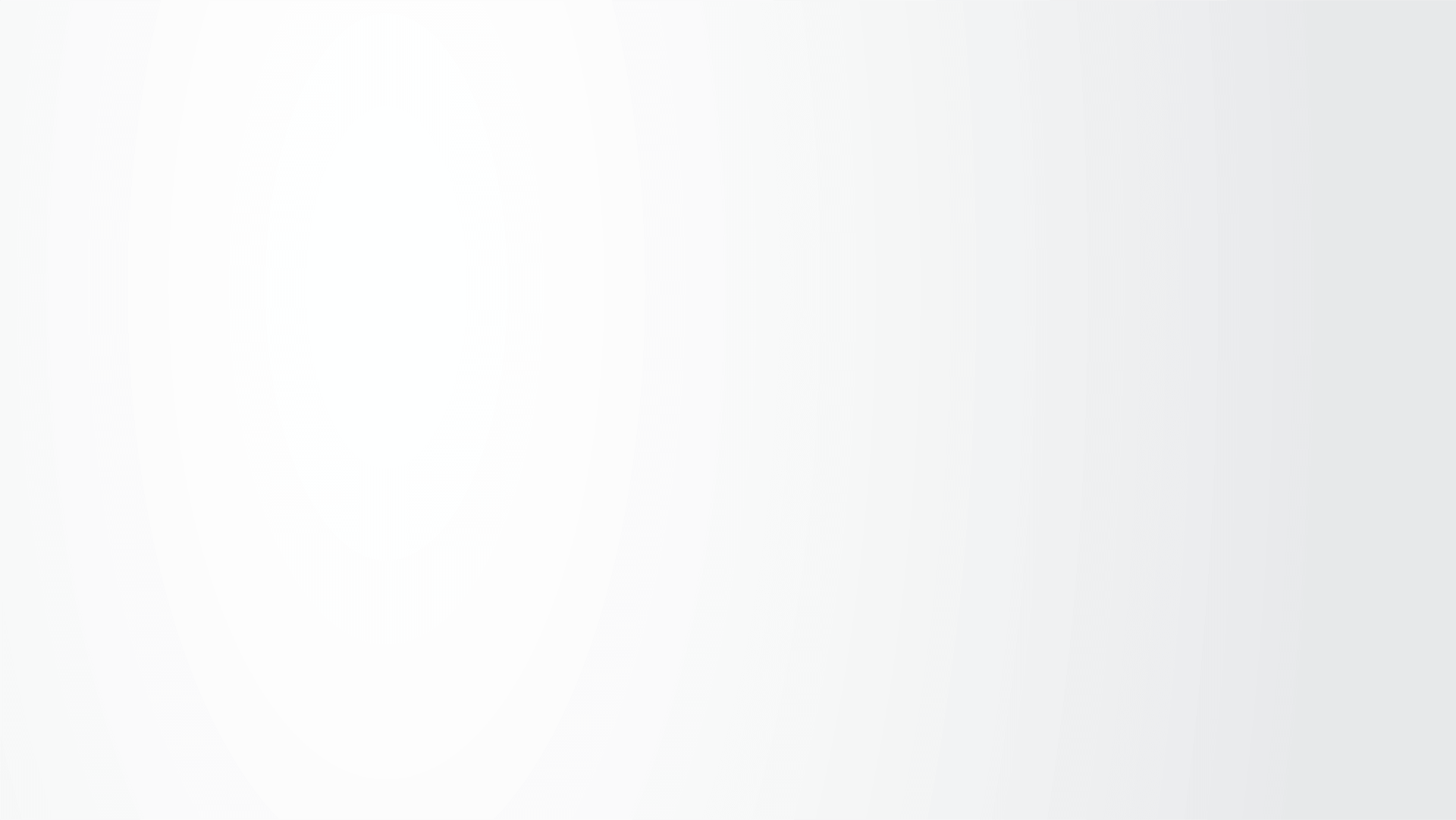 02
工作完成情况
添加标题
添加标题
添加标题
添加标题
请在此处添加具体内容，文字尽量言简意赅，简单说明即可，不必过于繁琐，注意版面得美观度。
请在此处添加具体内容，文字尽量言简意赅，简单说明即可，不必过于繁琐，注意版面得美观度。
请在此处添加具体内容，文字尽量言简意赅，简单说明即可，不必过于繁琐，注意版面得美观度。
请在此处添加具体内容，文字尽量言简意赅，简单说明即可，不必过于繁琐，注意版面得美观度。
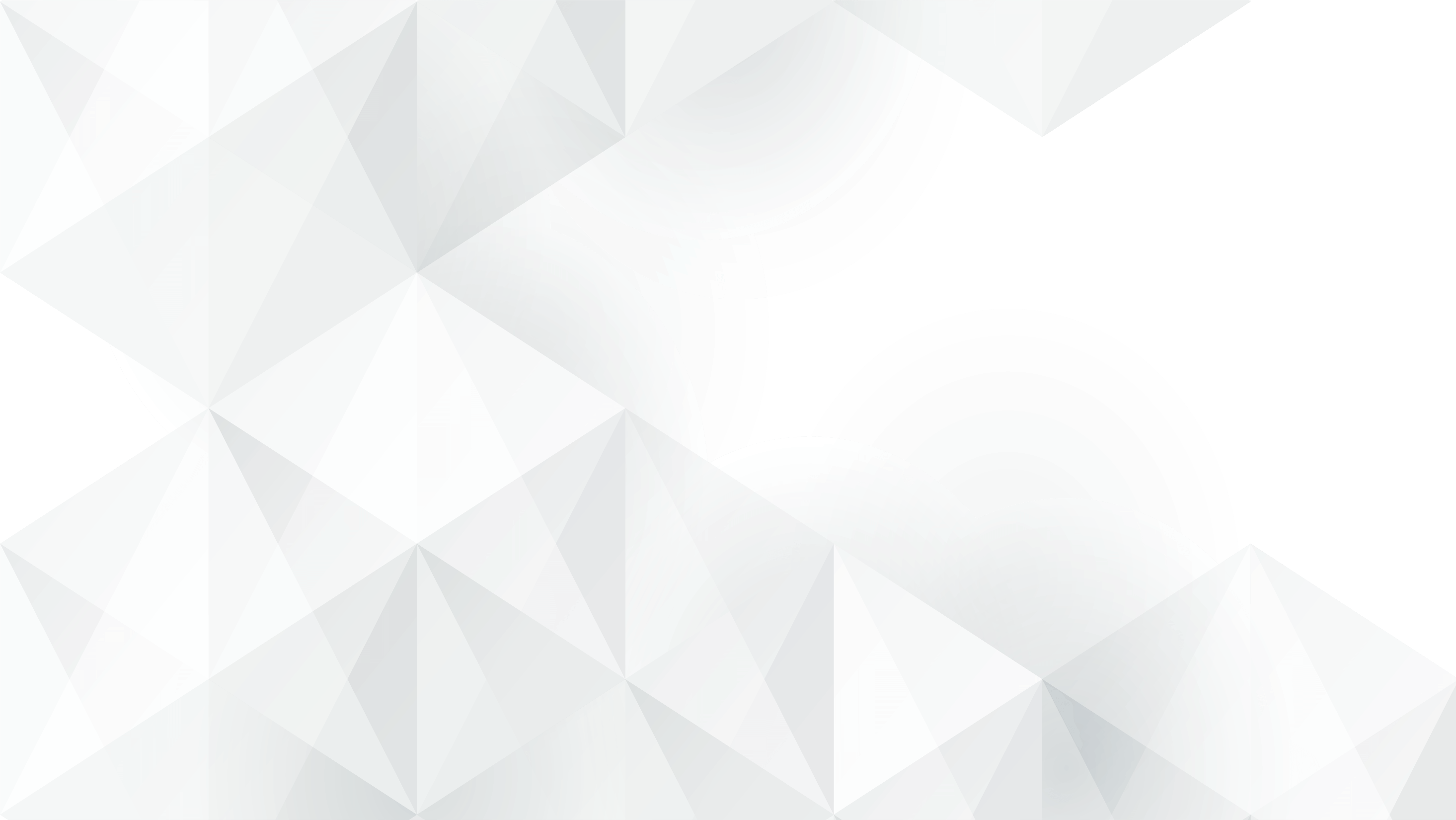 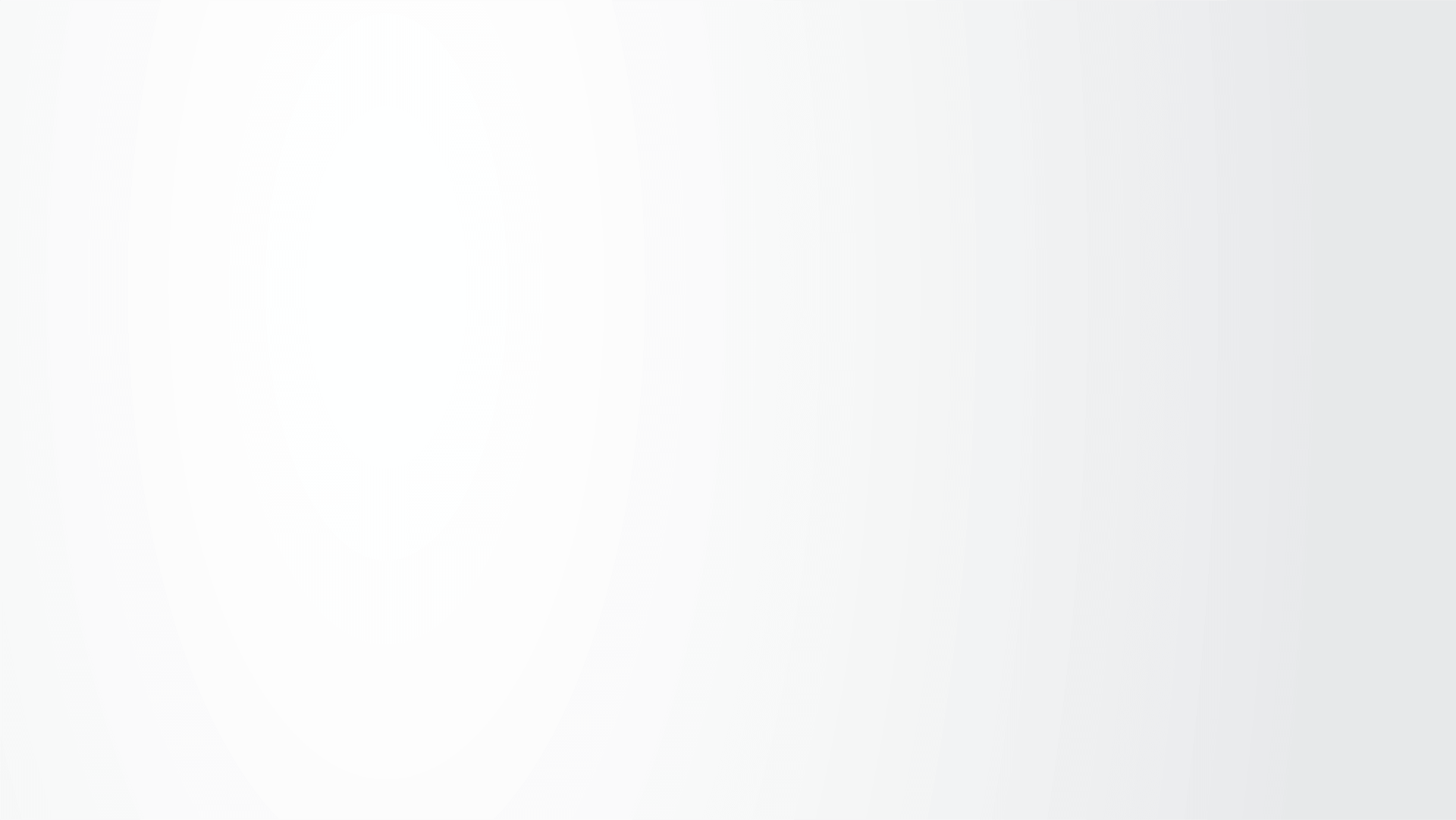 02
工作完成情况
请替换文字内容
请替换文字内容
请在此处添加具体内容，文字尽量言简意赅，简单说明即可，不必过于繁琐，注意版面得美观度。
请在此处添加具体内容，文字尽量言简意赅，简单说明即可，不必过于繁琐，注意版面得美观度。
请替换文字内容
请替换文字内容
请在此处添加具体内容，文字尽量言简意赅，简单说明即可，不必过于繁琐，注意版面得美观度。
请在此处添加具体内容，文字尽量言简意赅，简单说明即可，不必过于繁琐，注意版面得美观度。
请替换文字内容
请替换文字内容
请在此处添加具体内容，文字尽量言简意赅，简单说明即可，不必过于繁琐，注意版面得美观度。
请在此处添加具体内容，文字尽量言简意赅，简单说明即可，不必过于繁琐，注意版面得美观度。
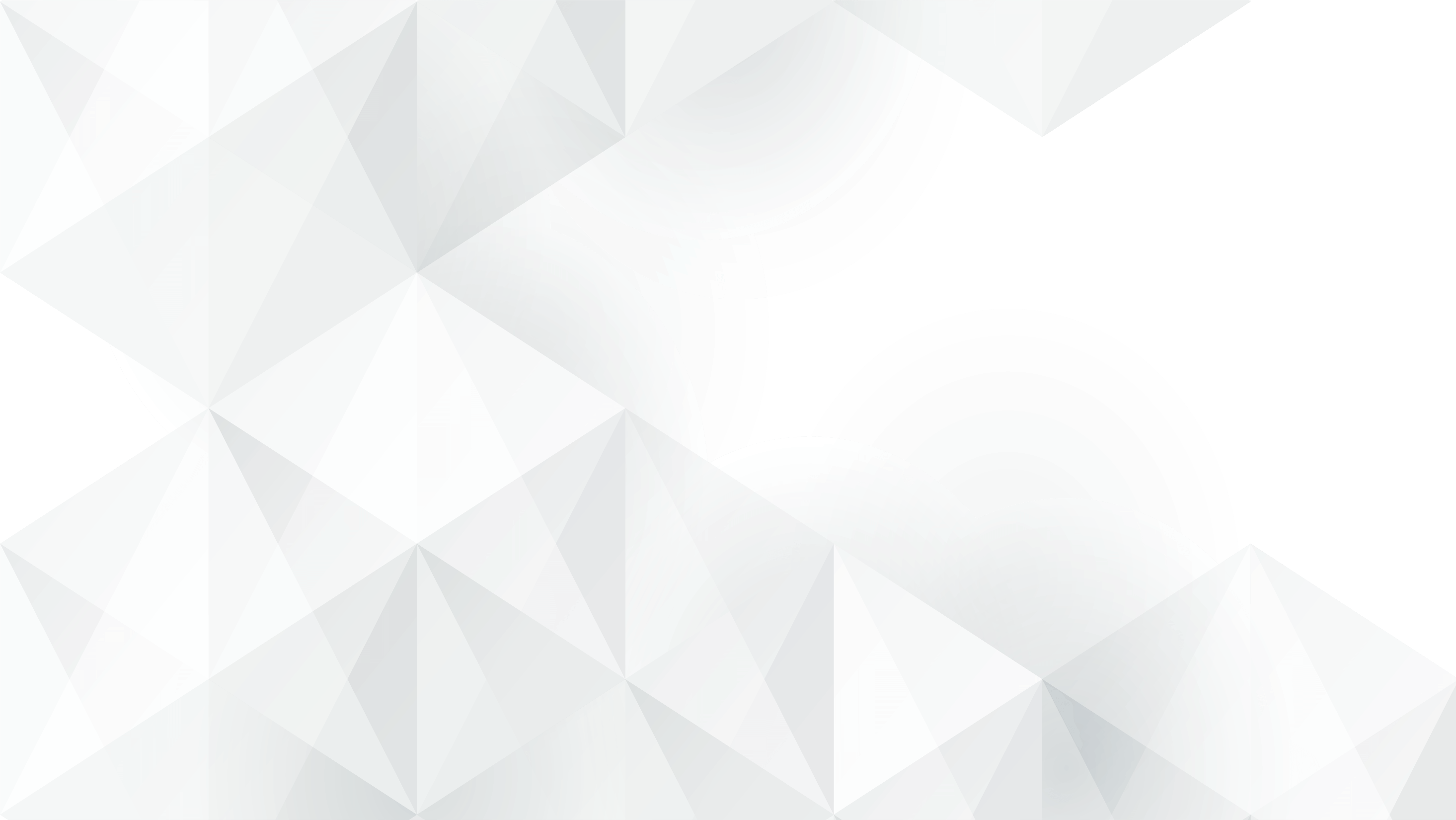 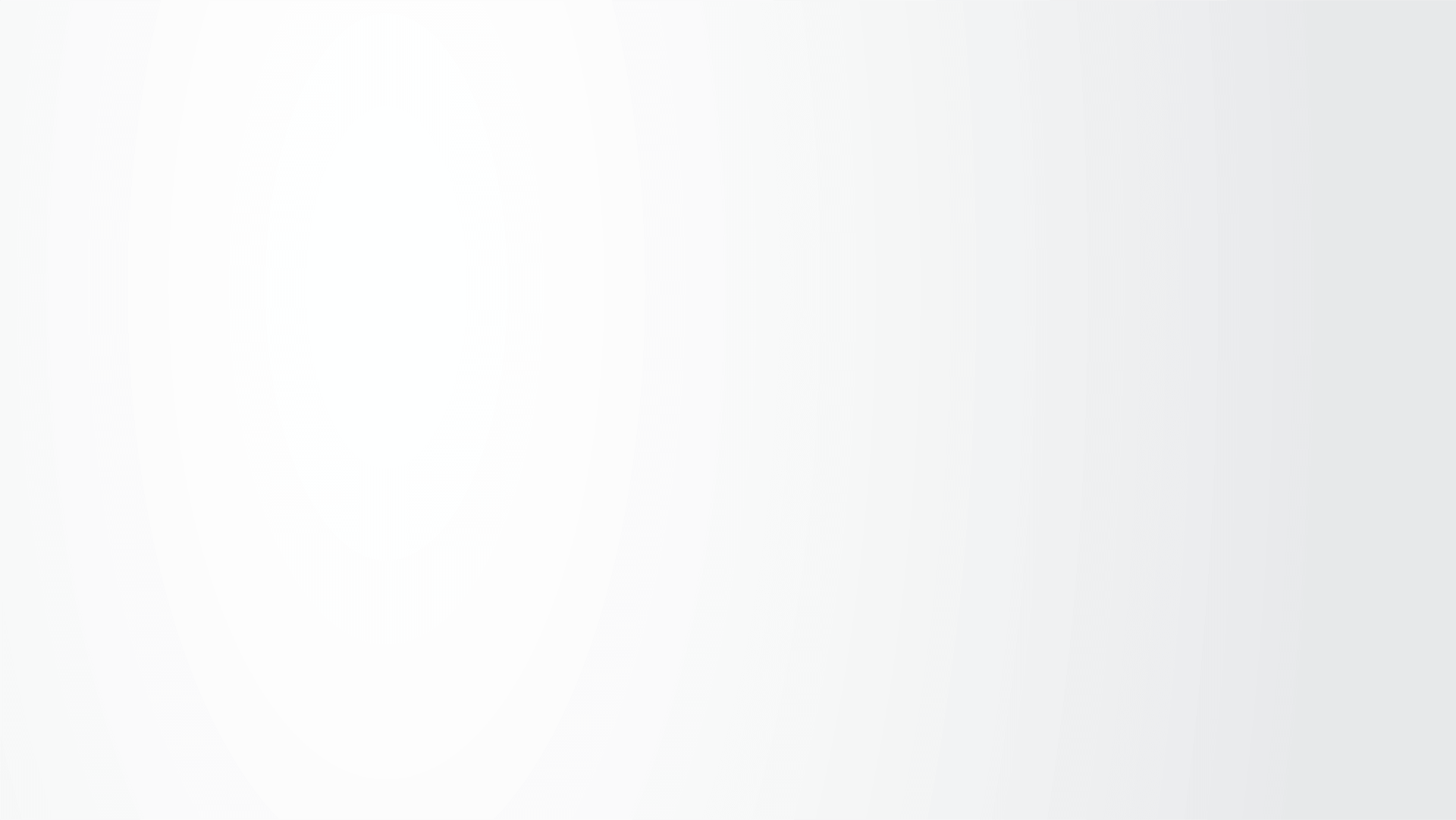 02
工作完成情况
请在此处添加具体内容，文字尽量言简意赅，简单说明即可，不必过于繁琐，注意版面得美观度。请在此处添加具体内容，文字尽量言简意赅，简单说明即可，不必过于繁琐，注意版面得美观度。
输入标题
输入标题
输入标题
输入标题
请在此处添加具体内容，文字尽量言简意赅，简单说明即可，不必过于繁琐，注意版面得美观度。请在此处添加具体内容，文字尽量言简意赅，简单说明即可，不必过于繁琐，注意版面得美观度。
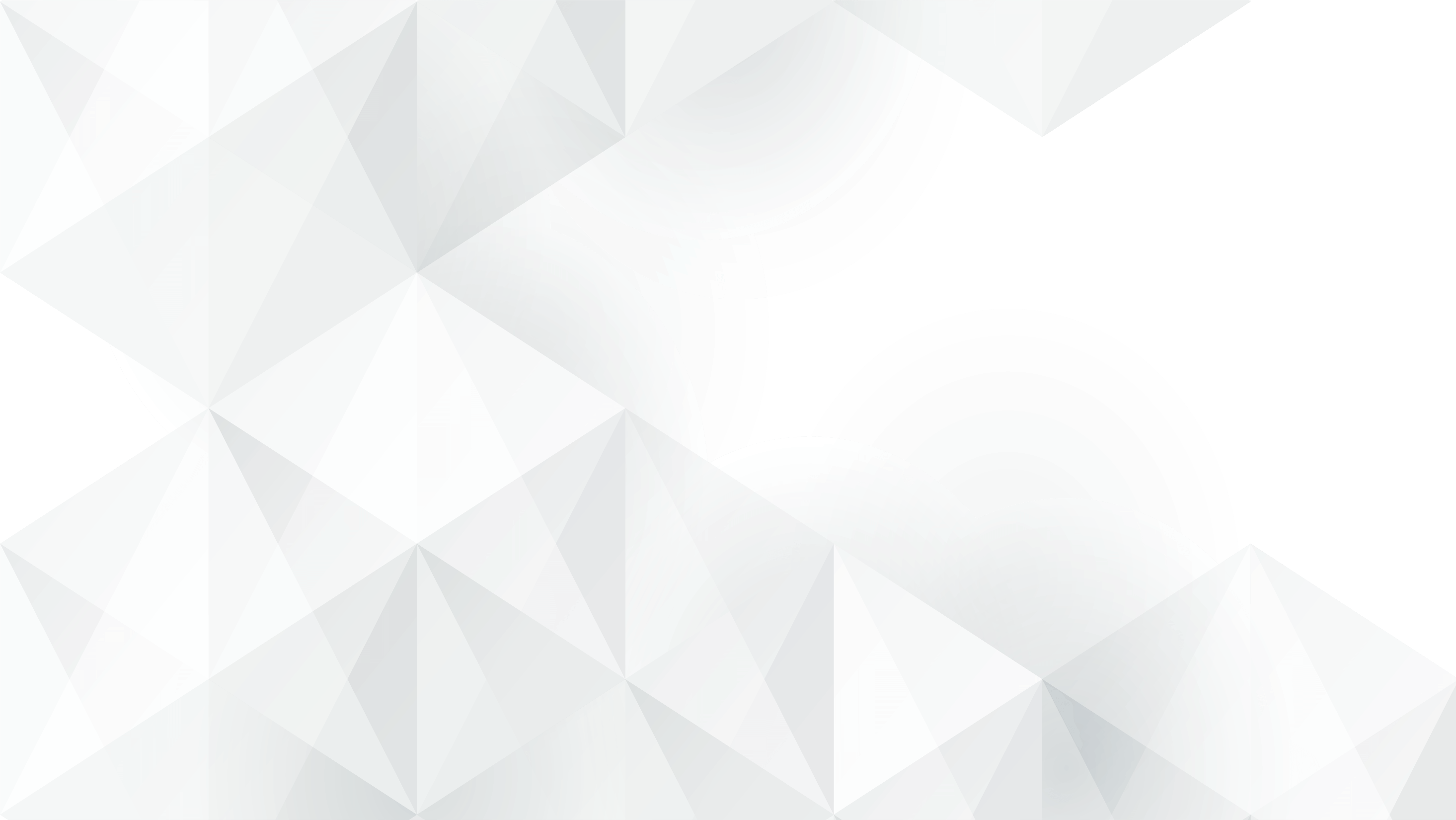 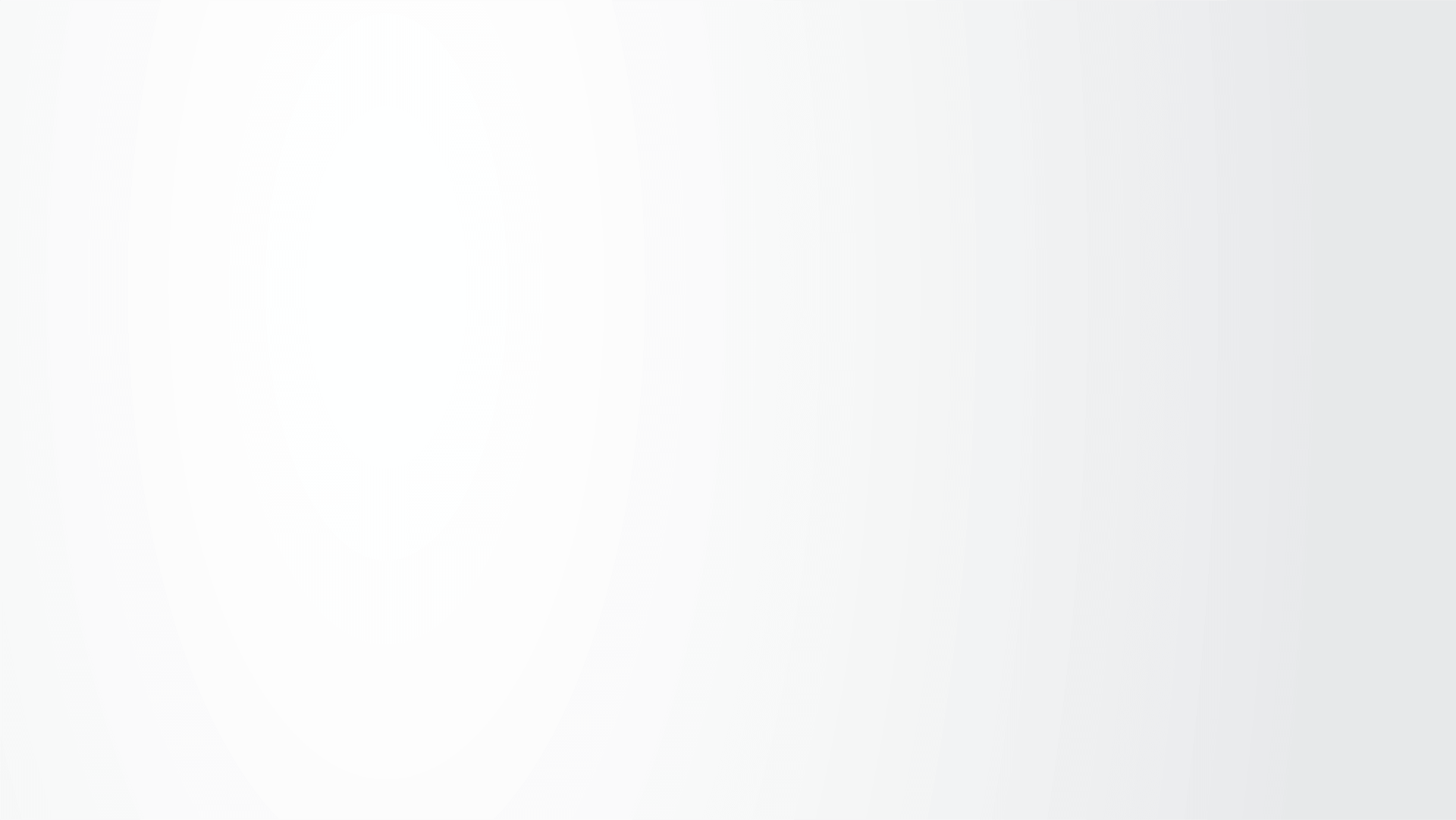 02
工作完成情况
输入标题
输入标题
01
02
请在此处添加具体内容，文字尽量言简意赅，简单说明即可，不必过于繁琐。
请在此处添加具体内容，文字尽量言简意赅，简单说明即可，不必过于繁琐。
输入标题
输入标题
03
04
请在此处添加具体内容，文字尽量言简意赅，简单说明即可，不必过于繁琐。
请在此处添加具体内容，文字尽量言简意赅，简单说明即可，不必过于繁琐。
输入标题
输入标题
05
06
请在此处添加具体内容，文字尽量言简意赅，简单说明即可，不必过于繁琐。
请在此处添加具体内容，文字尽量言简意赅，简单说明即可，不必过于繁琐。
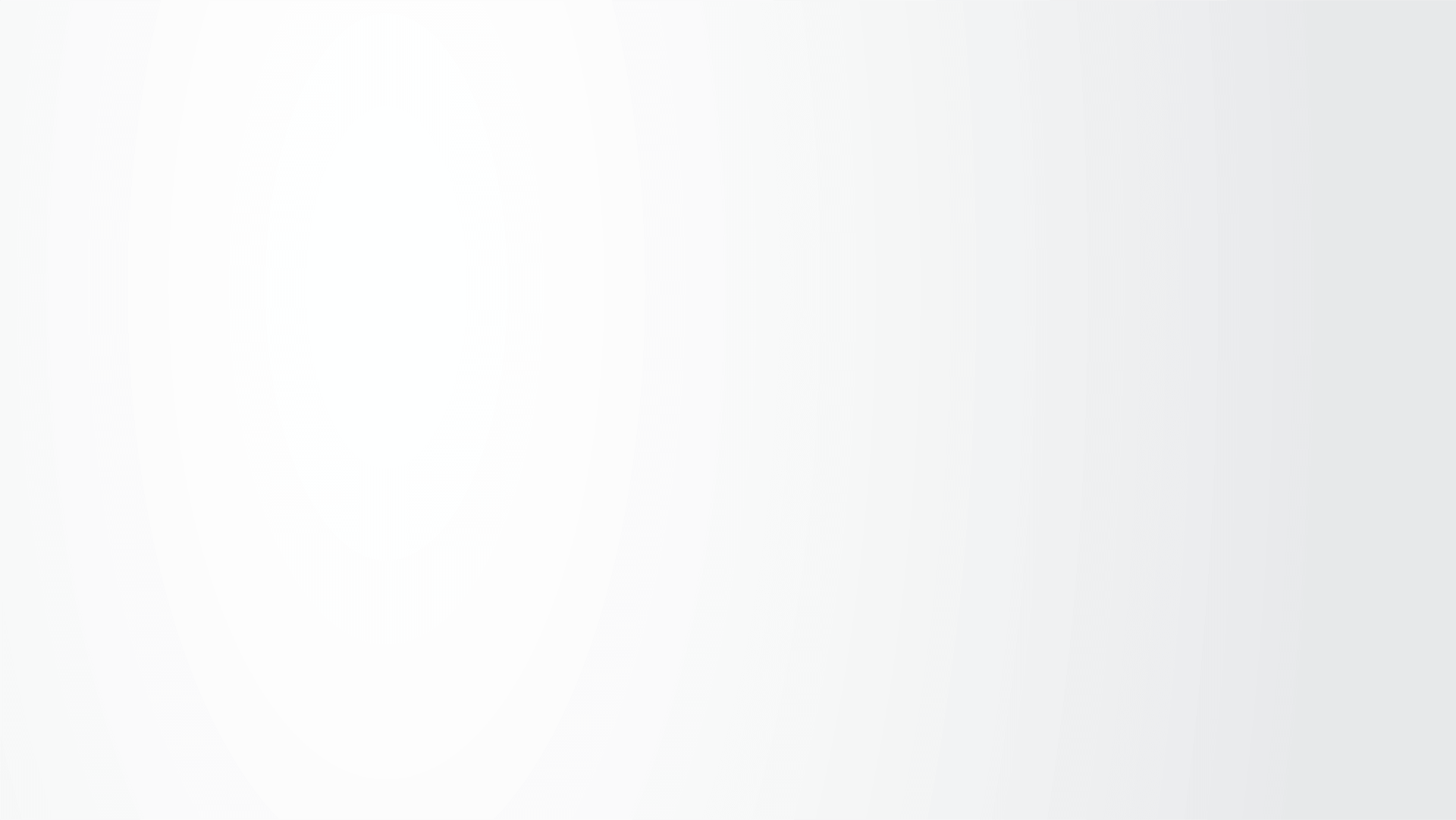 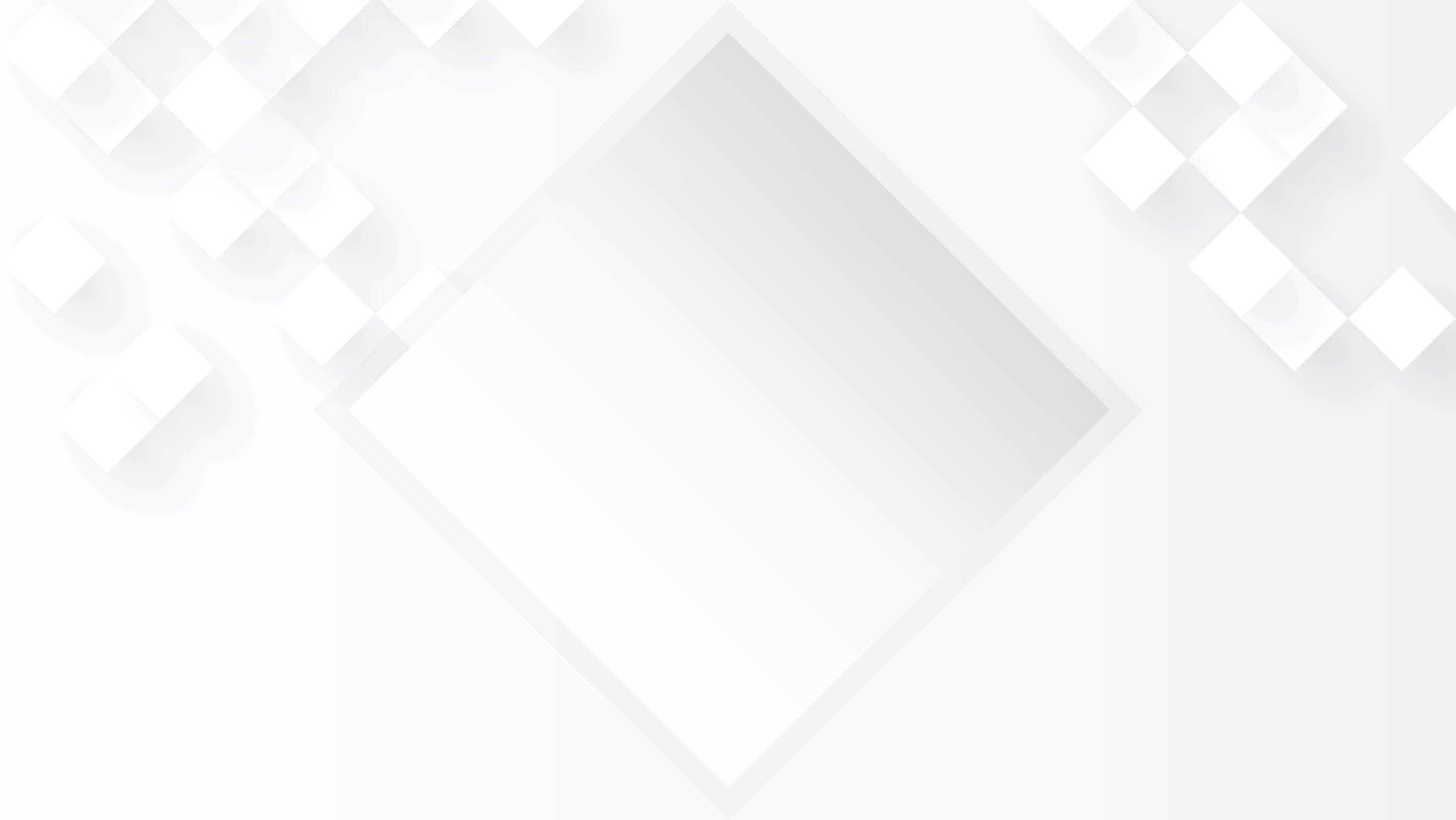 03
工作存在不足
请在此处输入具体内容，文字尽量言简意赅，简单说明意思即可,注意版面美观度。
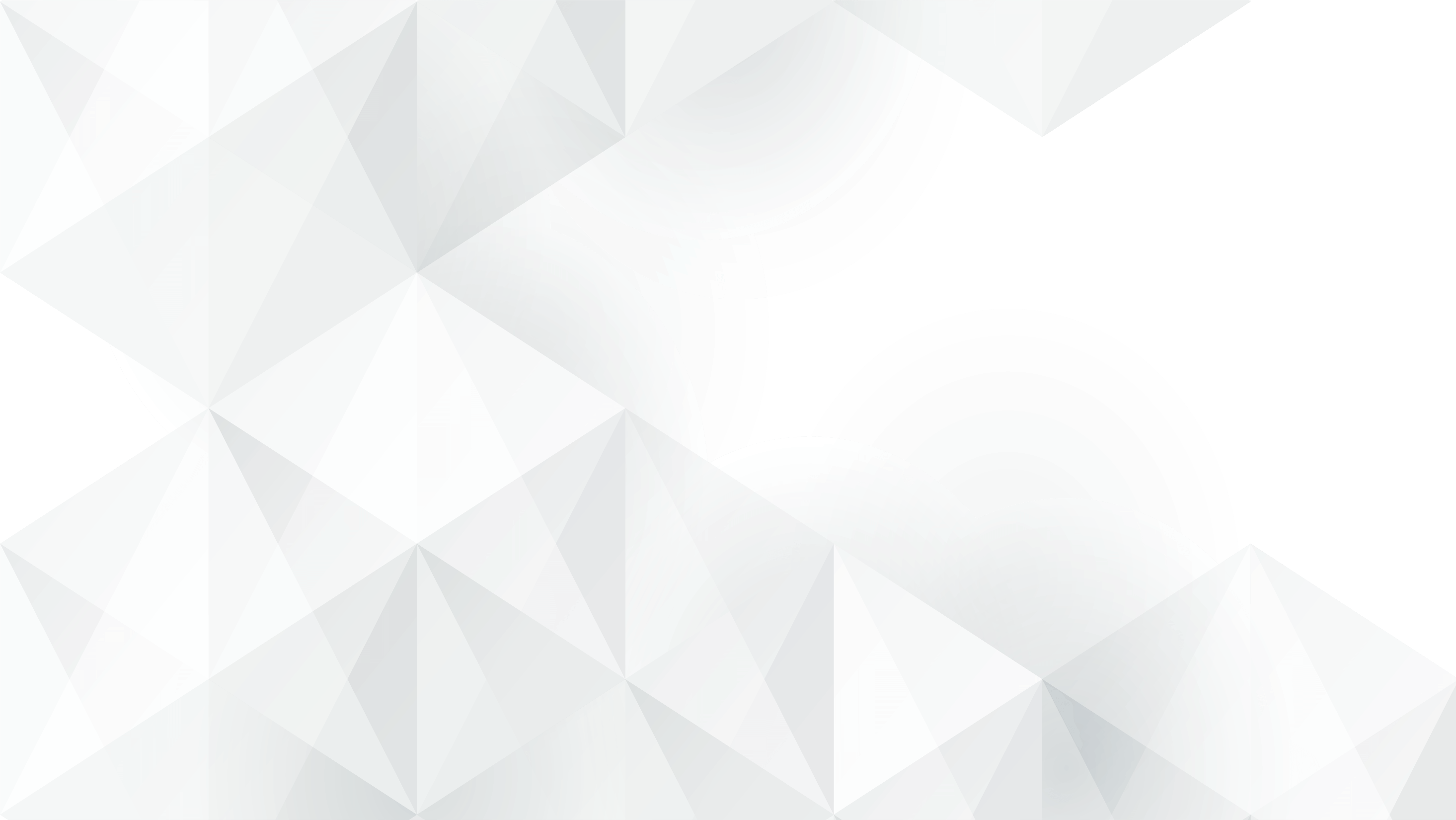 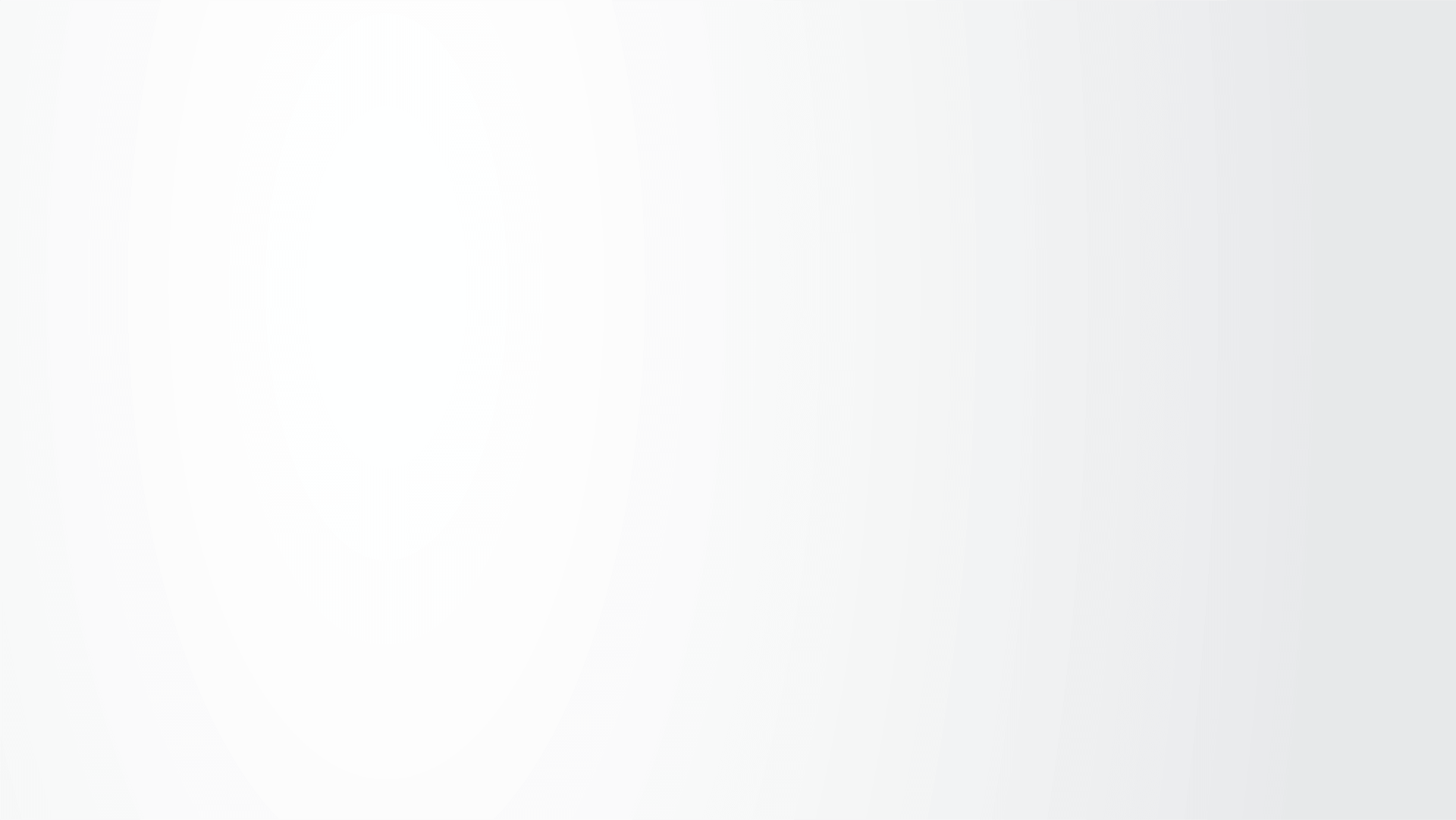 03
工作存在不足
01
02
03
输入标题
输入标题
输入标题
请在此处添加具体内容，文字尽量言简意赅，简单说明即可，不必过于繁琐。
请在此处添加具体内容，文字尽量言简意赅，简单说明即可，不必过于繁琐。
请在此处添加具体内容，文字尽量言简意赅，简单说明即可，不必过于繁琐。
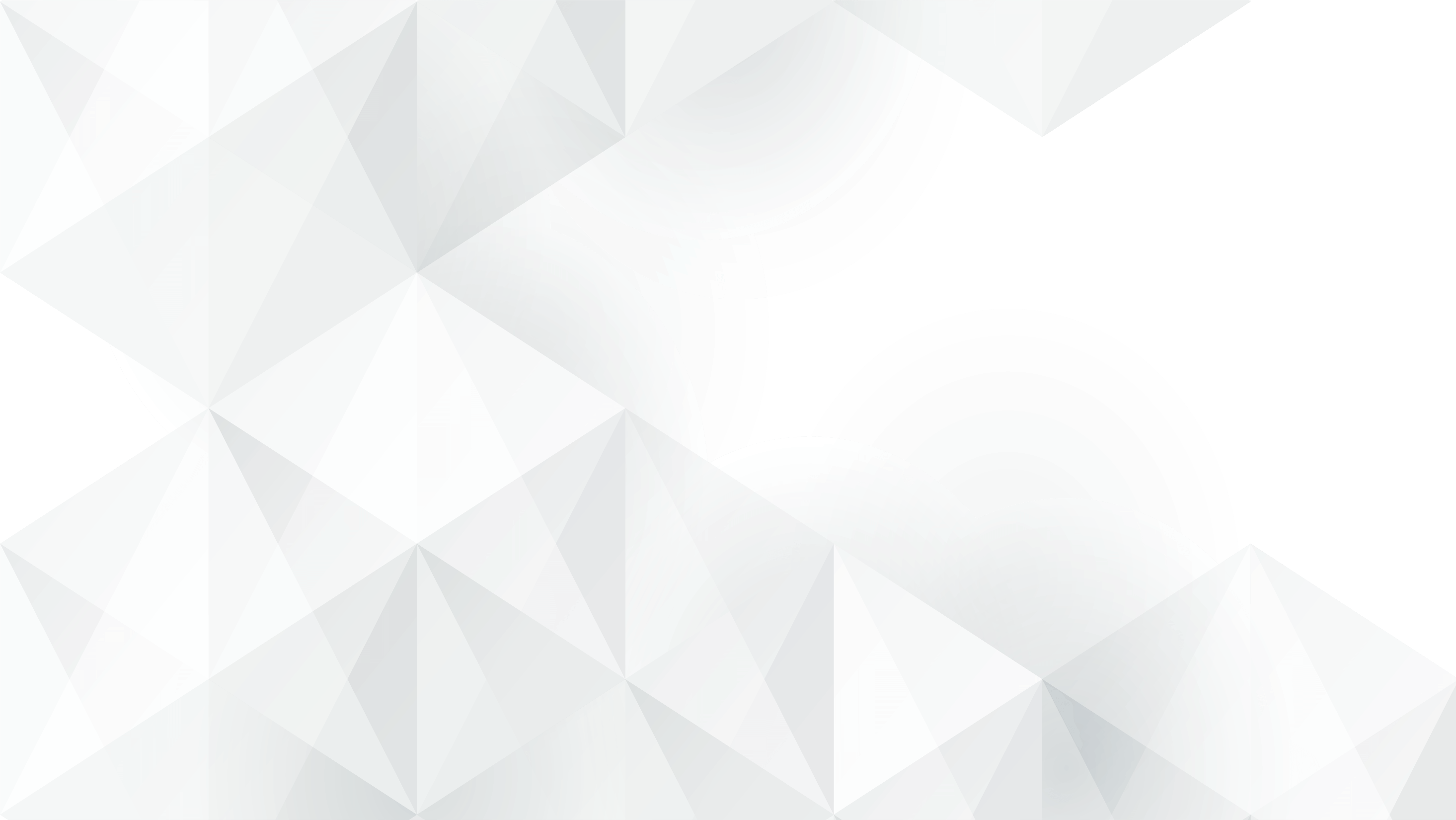 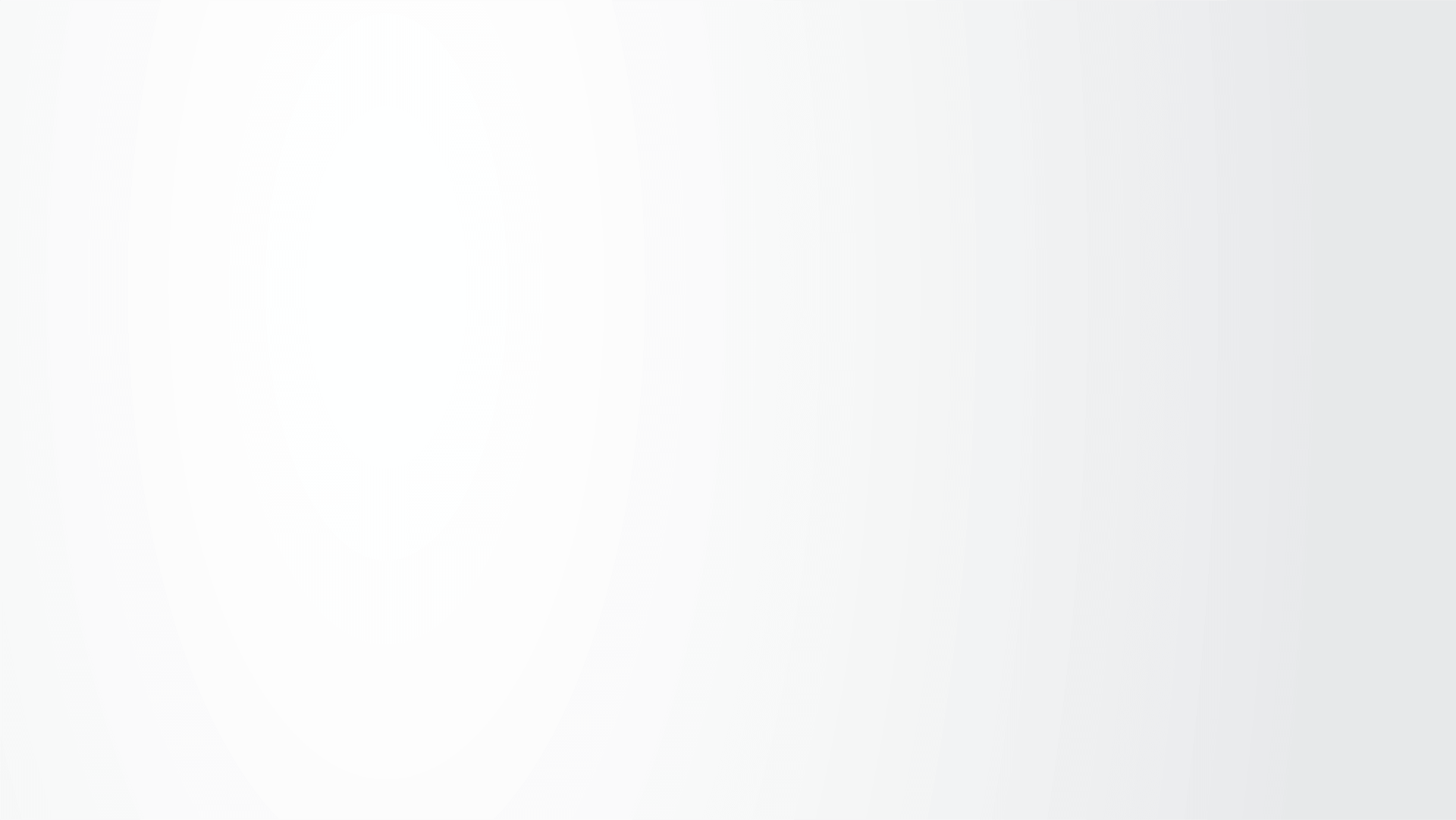 03
工作存在不足
输入标题
输入标题
输入标题
请在此处添加具体内容，文字尽量言简意赅，简单说明即可，不必过于繁琐，注意版面得美观度。
请在此处添加具体内容，文字尽量言简意赅，简单说明即可，不必过于繁琐，注意版面得美观度。
02
01
01
02
输入标题
输入标题
输入标题
输入标题
请在此处添加具体内容，文字尽量言简意赅，简单说明即可，不必过于繁琐，注意版面得美观度。
请在此处添加具体内容，文字尽量言简意赅，简单说明即可，不必过于繁琐，注意版面得美观度。
04
03
03
04
输入标题
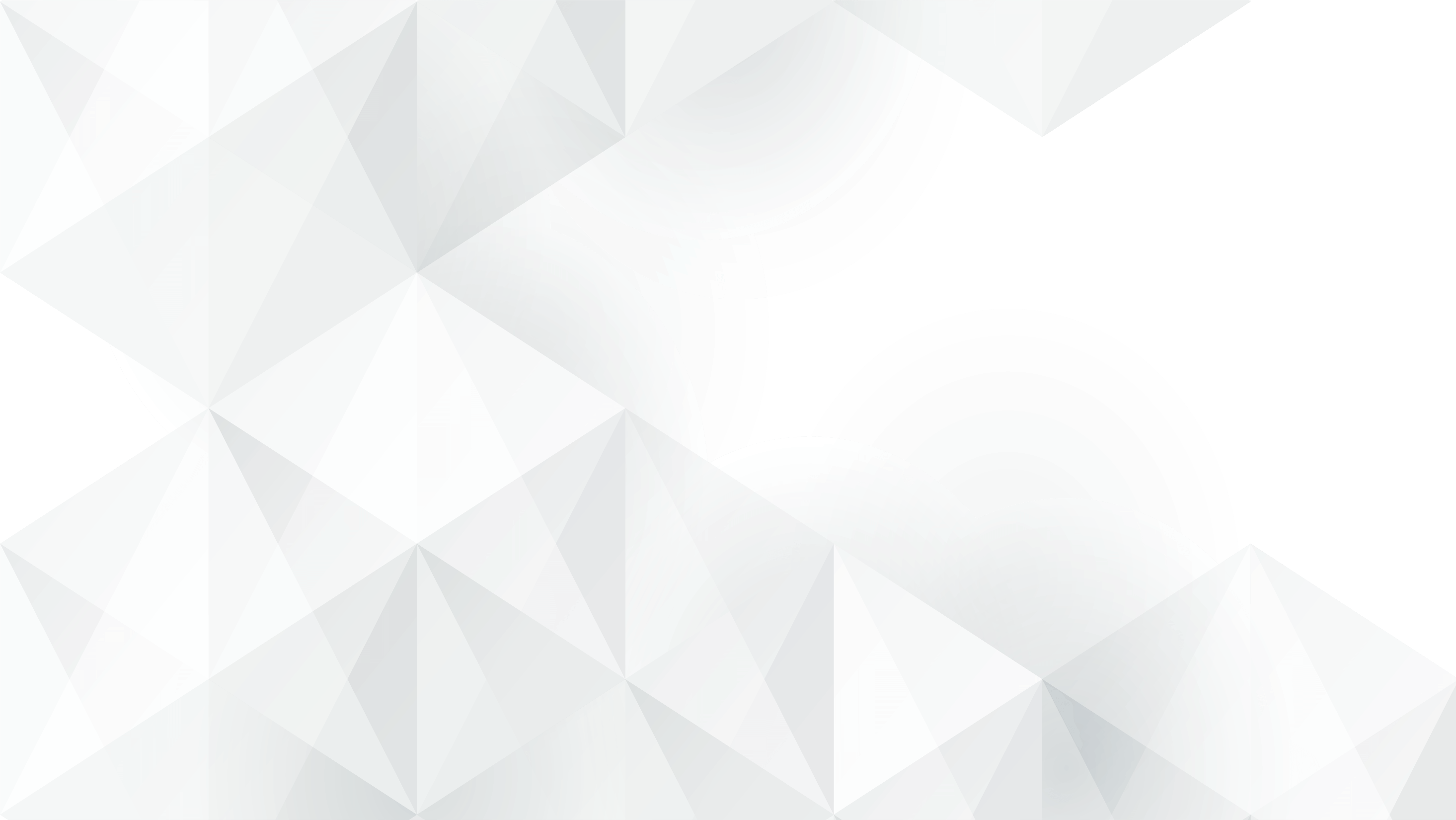 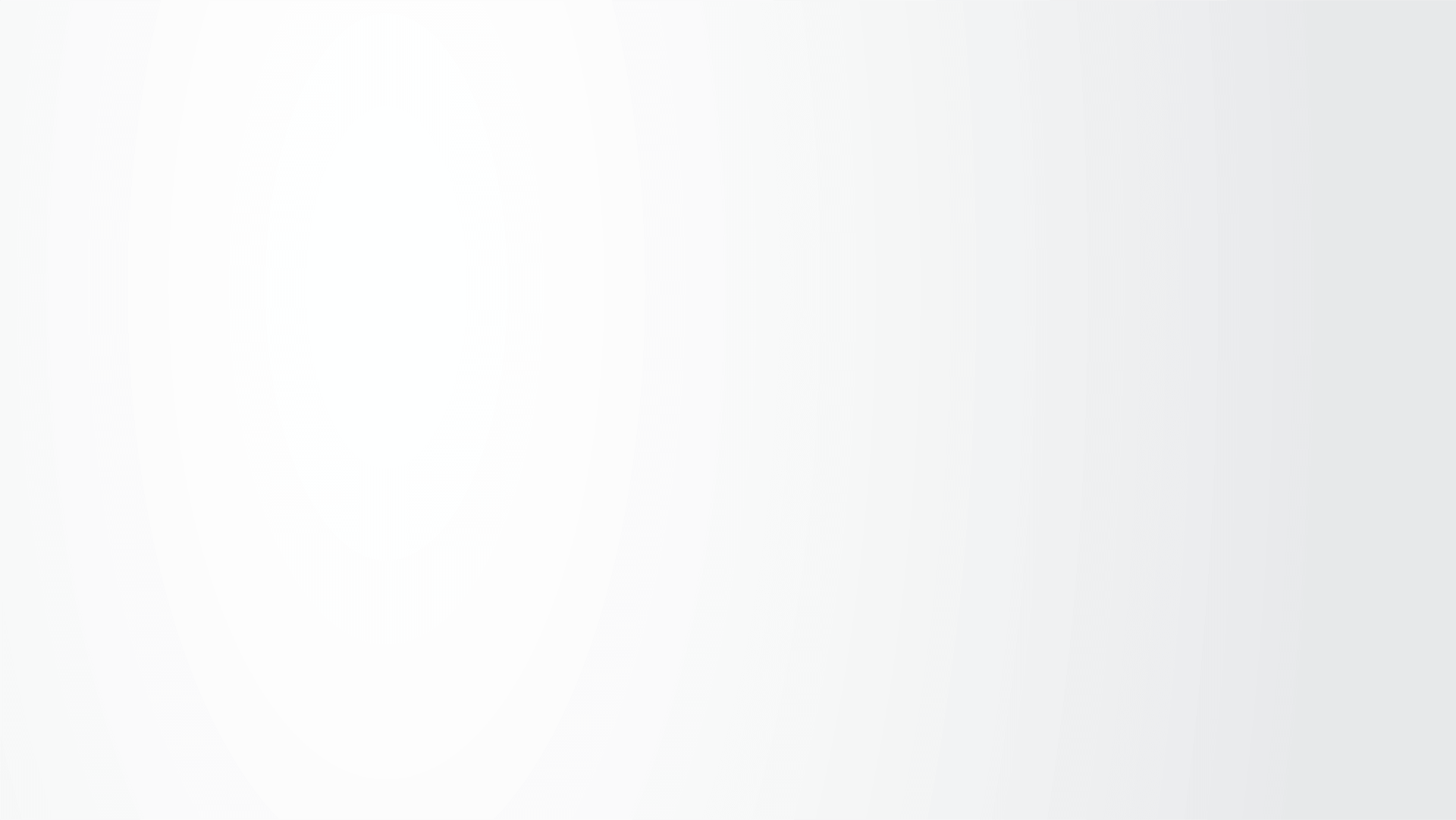 03
工作存在不足
请替换文字内容
请替换文字内容
请替换文字内容
请替换文字内容
请在此处添加具体内容，文字尽量言简意赅，简单说明即可，不必过于繁琐。
请在此处添加具体内容，文字尽量言简意赅，简单说明即可，不必过于繁琐。
请在此处添加具体内容，文字尽量言简意赅，简单说明即可，不必过于繁琐。
请在此处添加具体内容，文字尽量言简意赅，简单说明即可，不必过于繁琐。
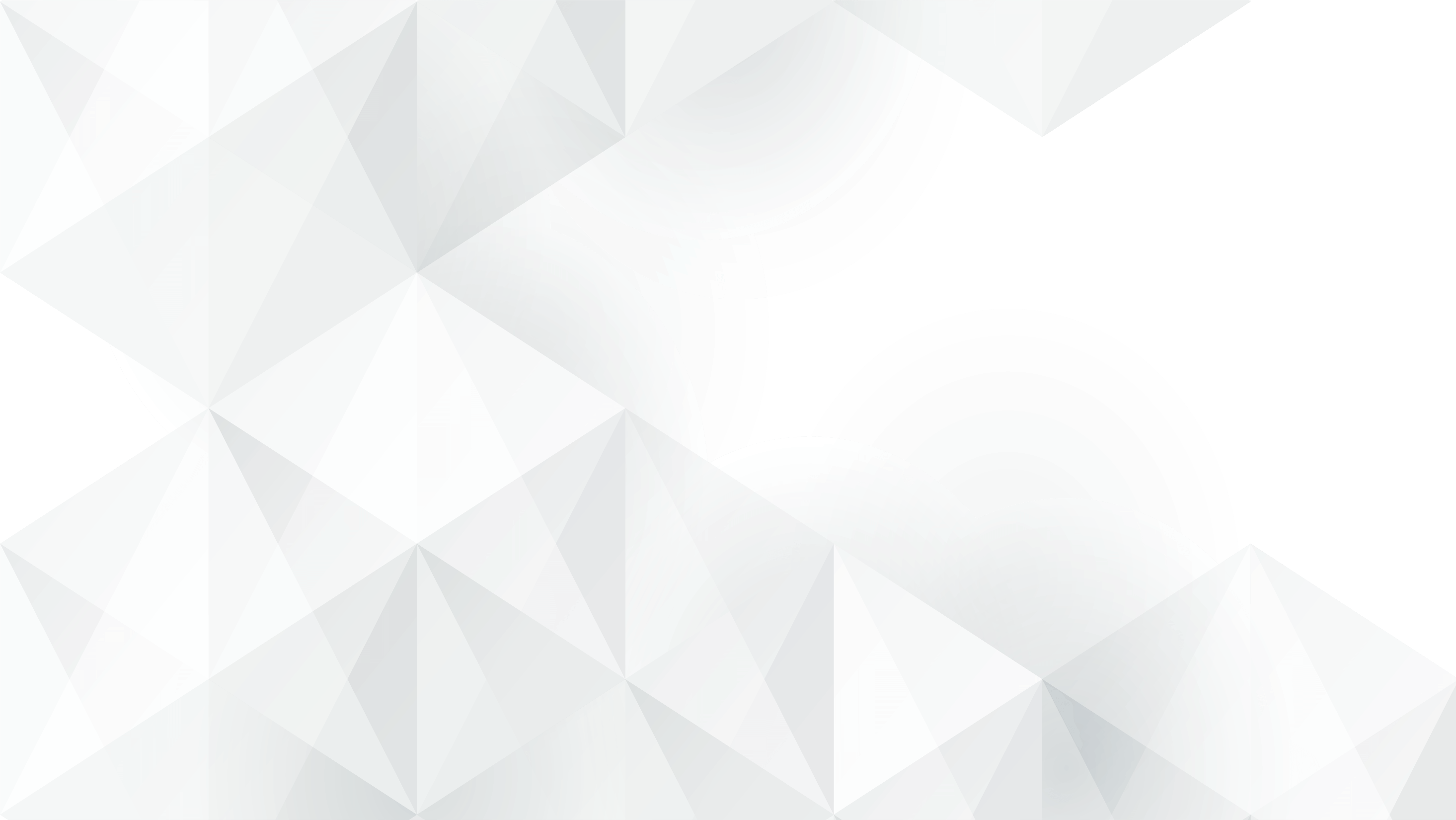 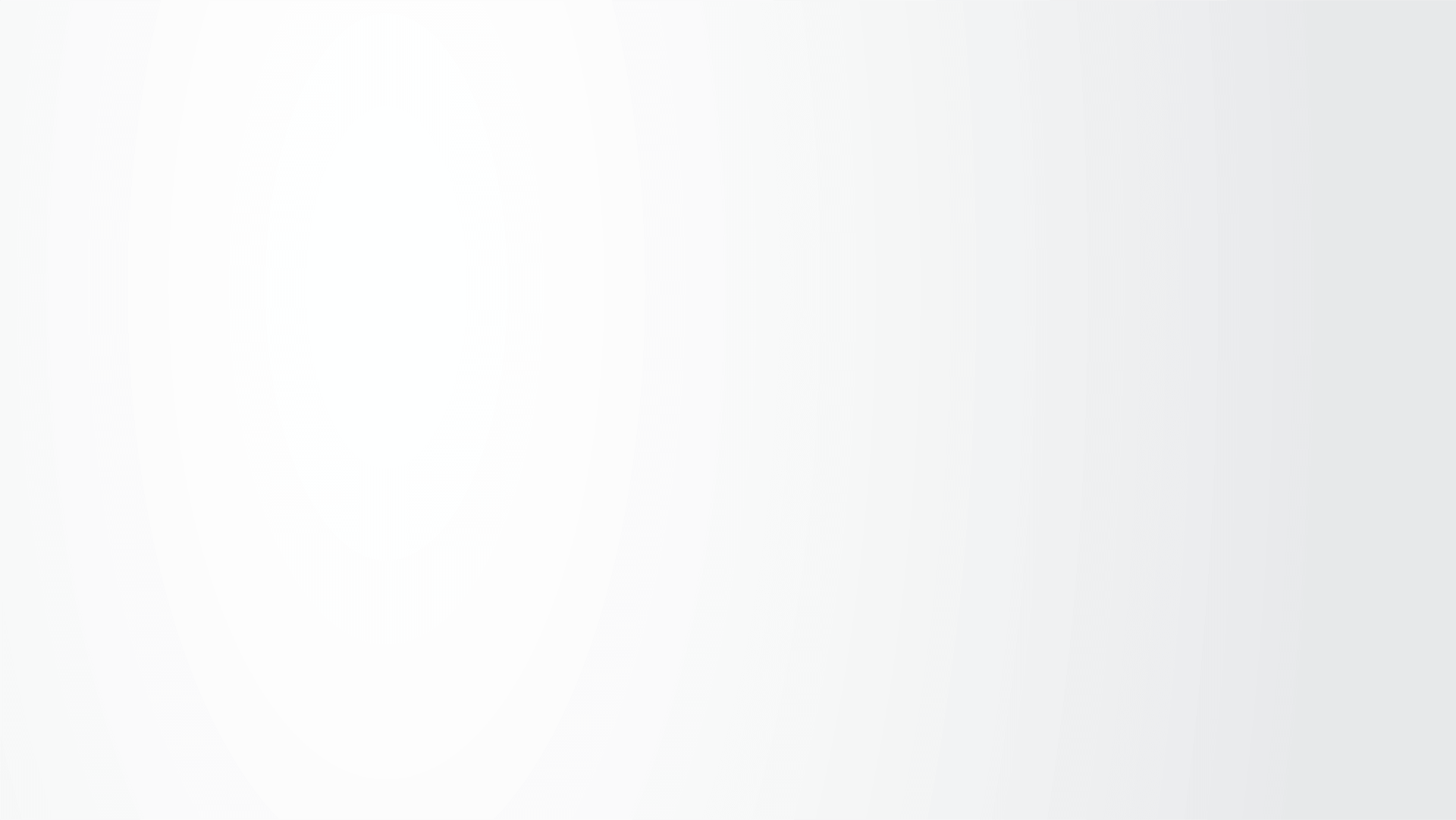 03
工作存在不足
添加标题
请在此处添加具体内容，文字尽量言简意赅，简单说明即可，不必过于繁琐。
02
01
添加标题
03
请在此处添加具体内容，文字尽量言简意赅，简单说明即可，不必过于繁琐。
05
添加标题
04
请在此处添加具体内容，文字尽量言简意赅，简单说明即可，不必过于繁琐。
添加标题
请在此处添加具体内容，文字尽量言简意赅，简单说明即可，不必过于繁琐。
添加标题
请在此处添加具体内容，文字尽量言简意赅，简单说明即可，不必过于繁琐。
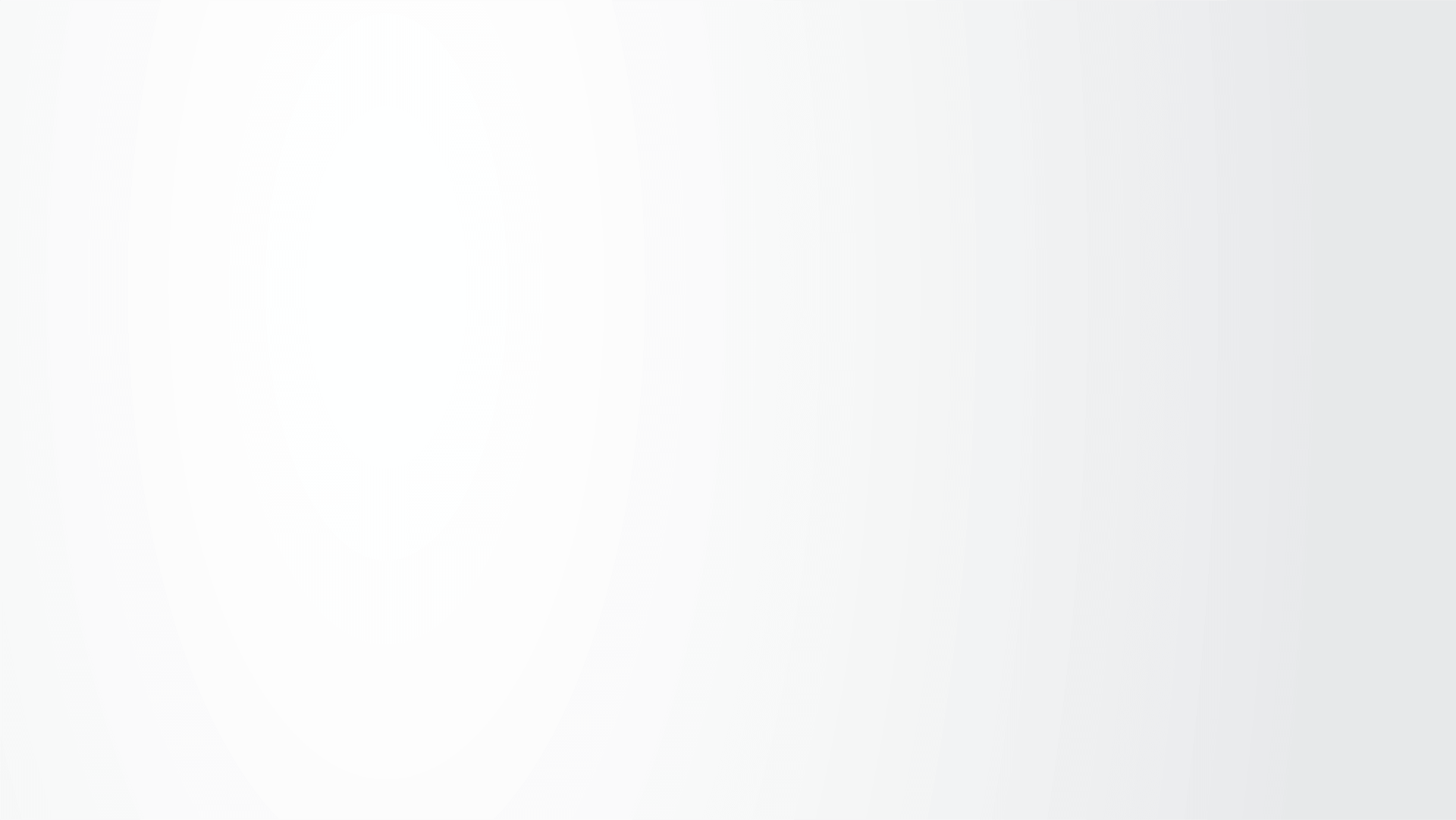 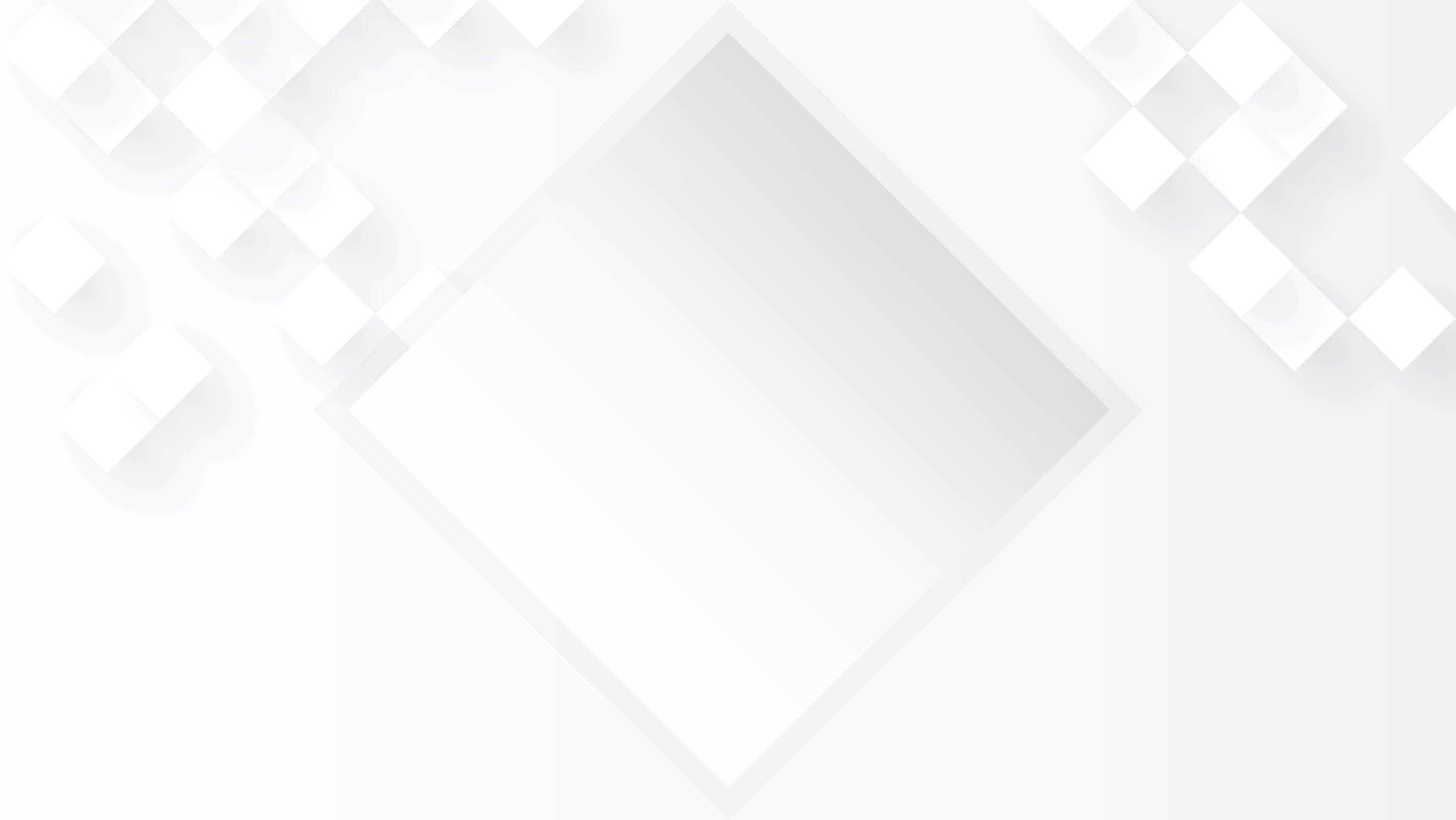 04
下半年工作计划
请在此处输入具体内容，文字尽量言简意赅，简单说明意思即可,注意版面美观度。
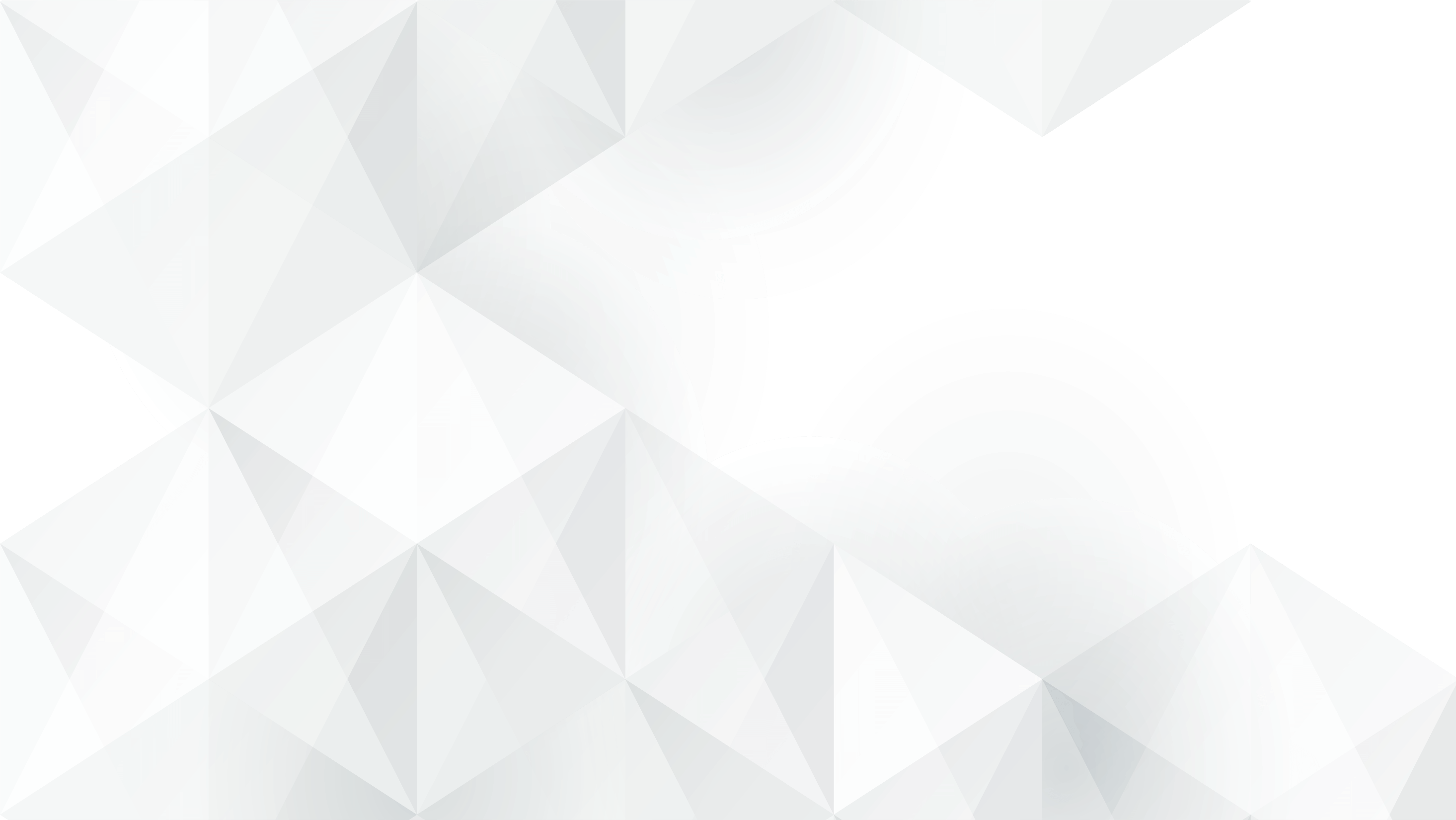 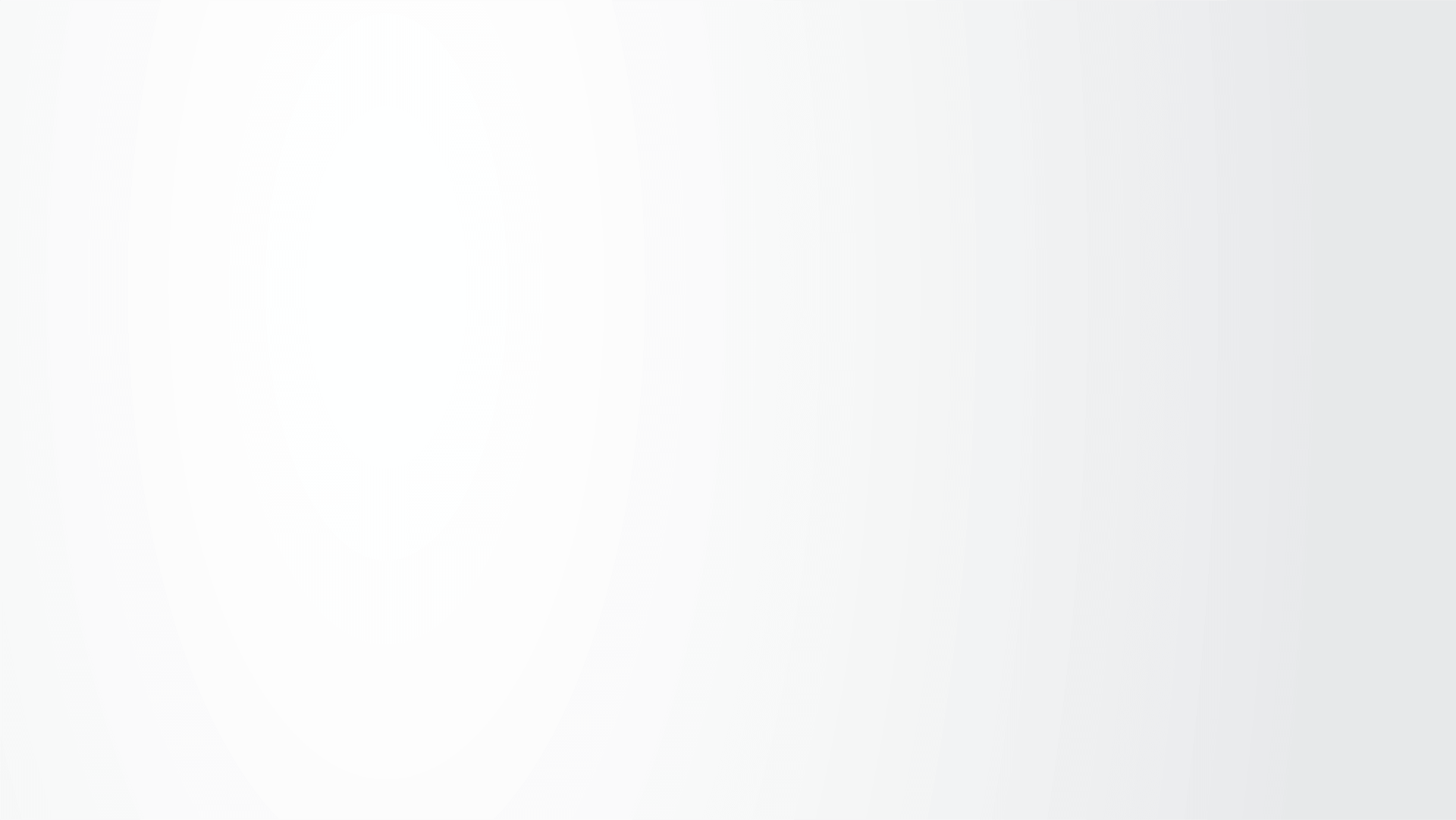 04
下半年工作计划
添加标题
添加标题
1
添加标题
添加标题
请在此处添加具体内容，文字尽量言简意赅，简单说明即可，不必过于繁琐。
请在此处添加具体内容，文字尽量言简意赅，简单说明即可，不必过于繁琐。
请在此处添加具体内容，文字尽量言简意赅，简单说明即可，不必过于繁琐。
请在此处添加具体内容，文字尽量言简意赅，简单说明即可，不必过于繁琐。
添加标题
4
2
3
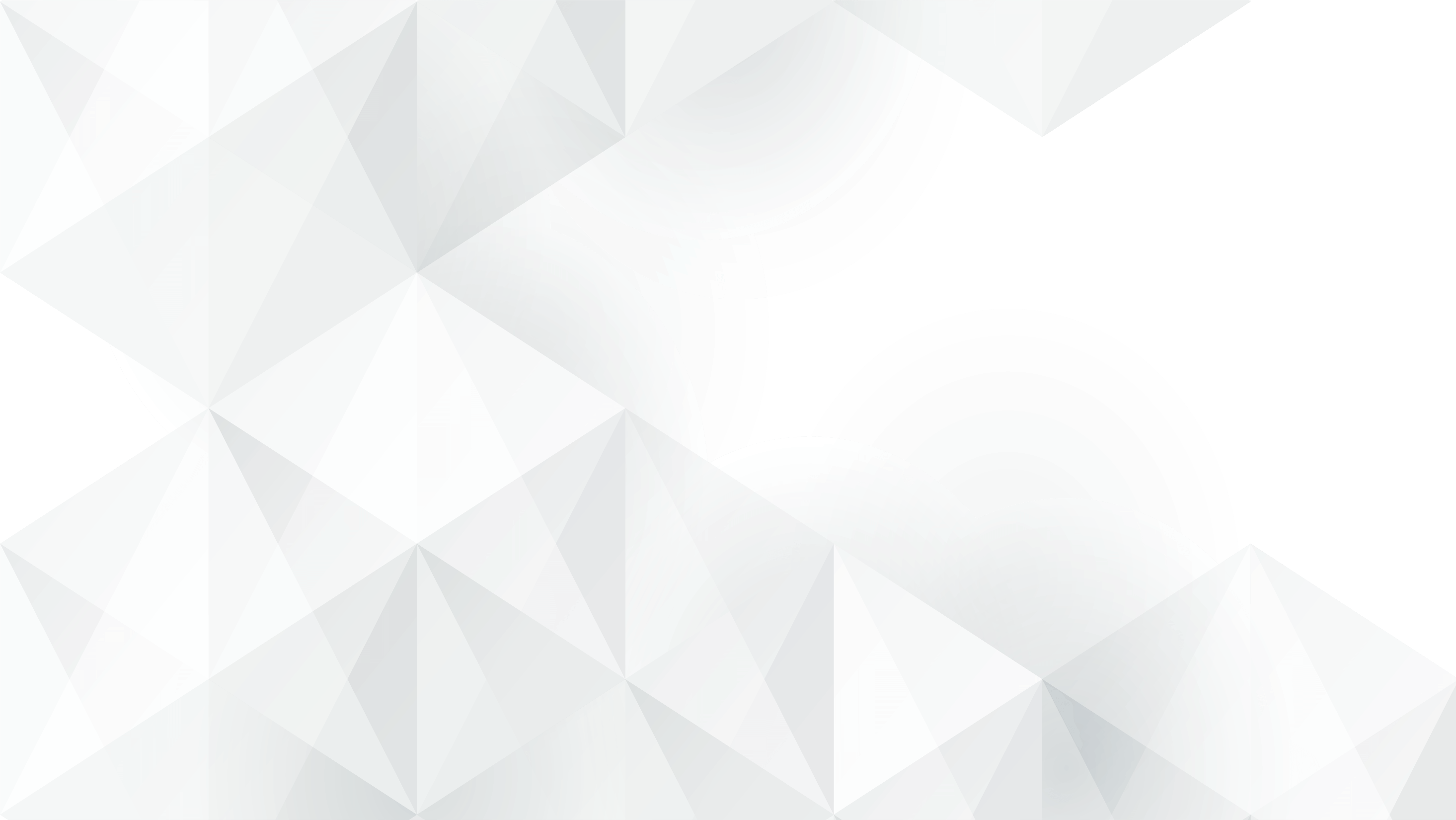 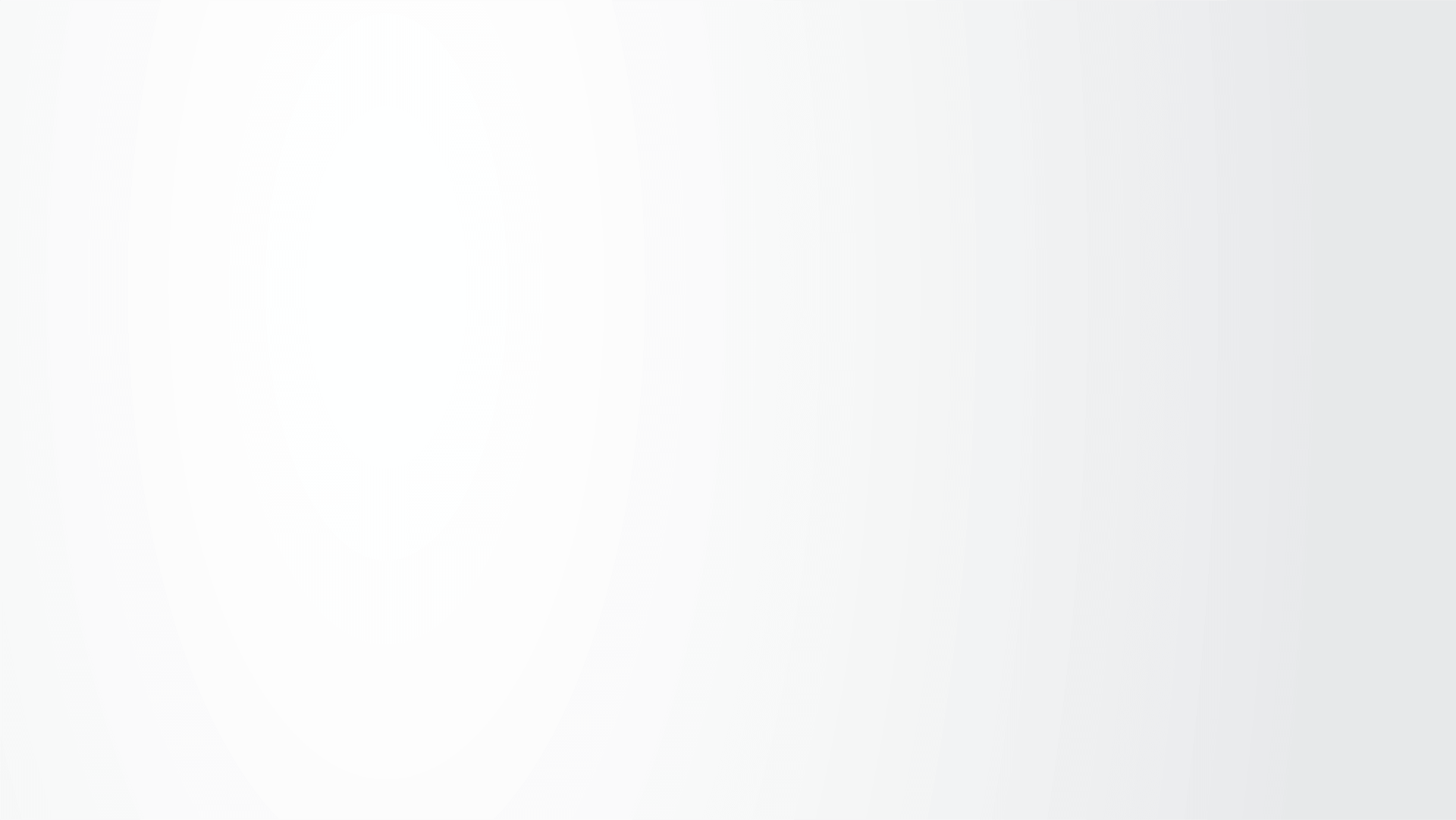 04
下半年工作计划
添加标题
请在此处添加具体内容，文字尽量言简意赅，简单说明即可，不必过于繁琐。请在此处添加具体内容，文字尽量言简意赅，简单说明即可，不必过于繁琐。
添加标题
添加标题
添加标题
请在此处添加具体内容，文字尽量言简意赅，简单说明即可，不必过于繁琐。请在此处添加具体内容，文字尽量言简意赅，简单说明即可，不必过于繁琐。
添加标题
添加标题
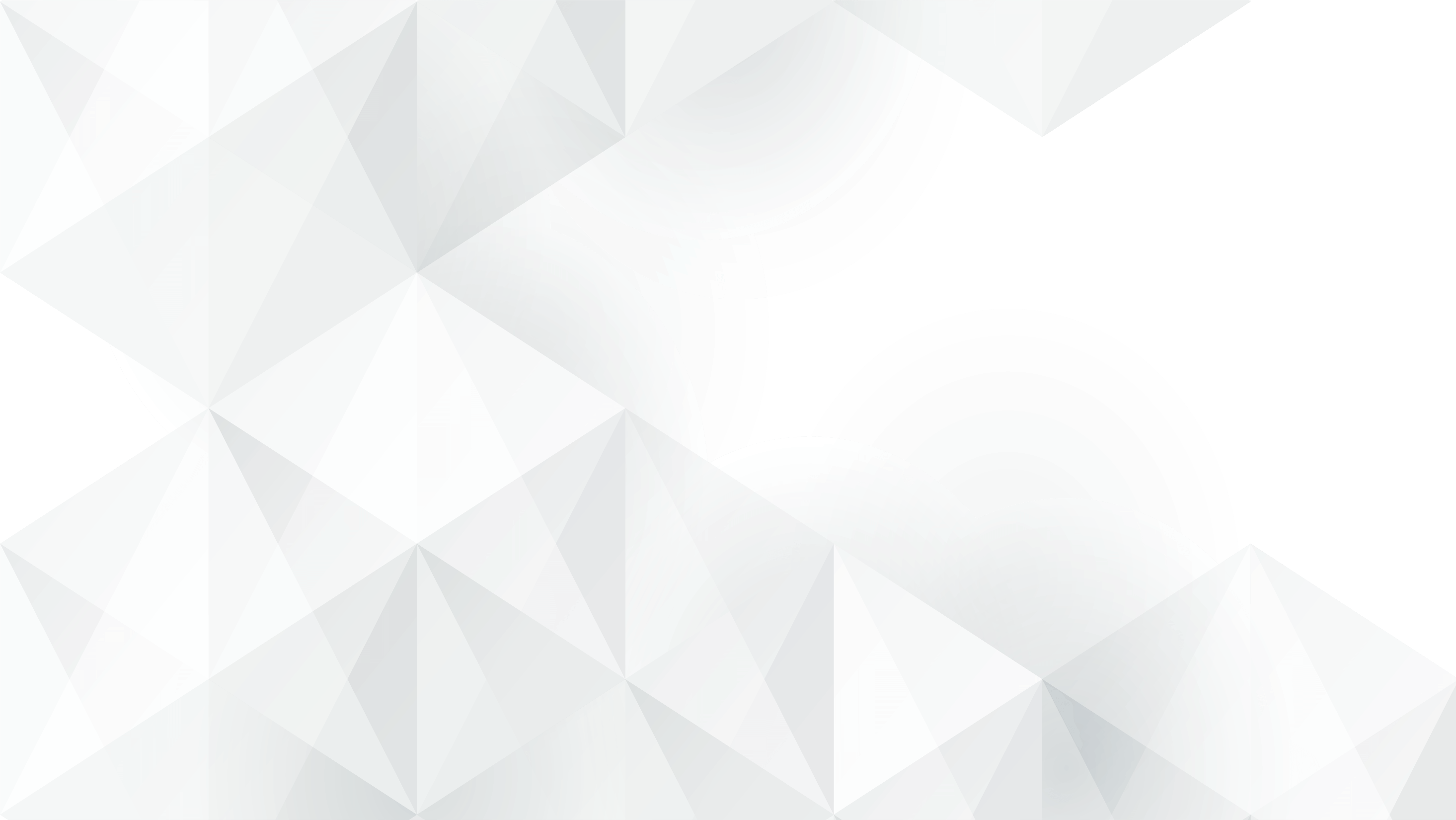 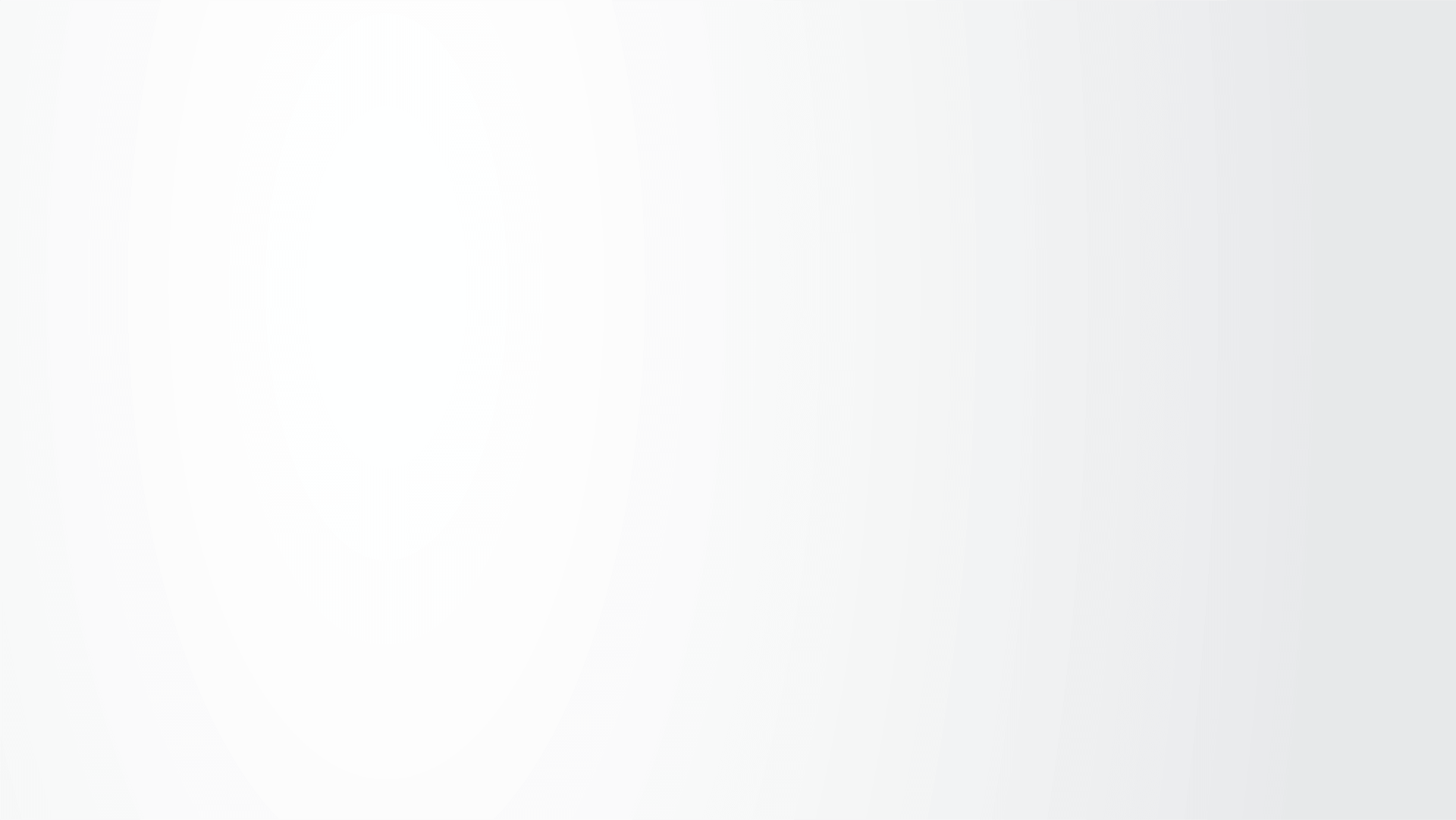 04
下半年工作计划
1
3
2
输入标题
输入标题
输入标题
输入标题
输入标题
输入标题
请在此处添加具体内容，文字尽量言简意赅，简单说明即可，不必过于繁琐。
请在此处添加具体内容，文字尽量言简意赅，简单说明即可，不必过于繁琐。
请在此处添加具体内容，文字尽量言简意赅，简单说明即可，不必过于繁琐。
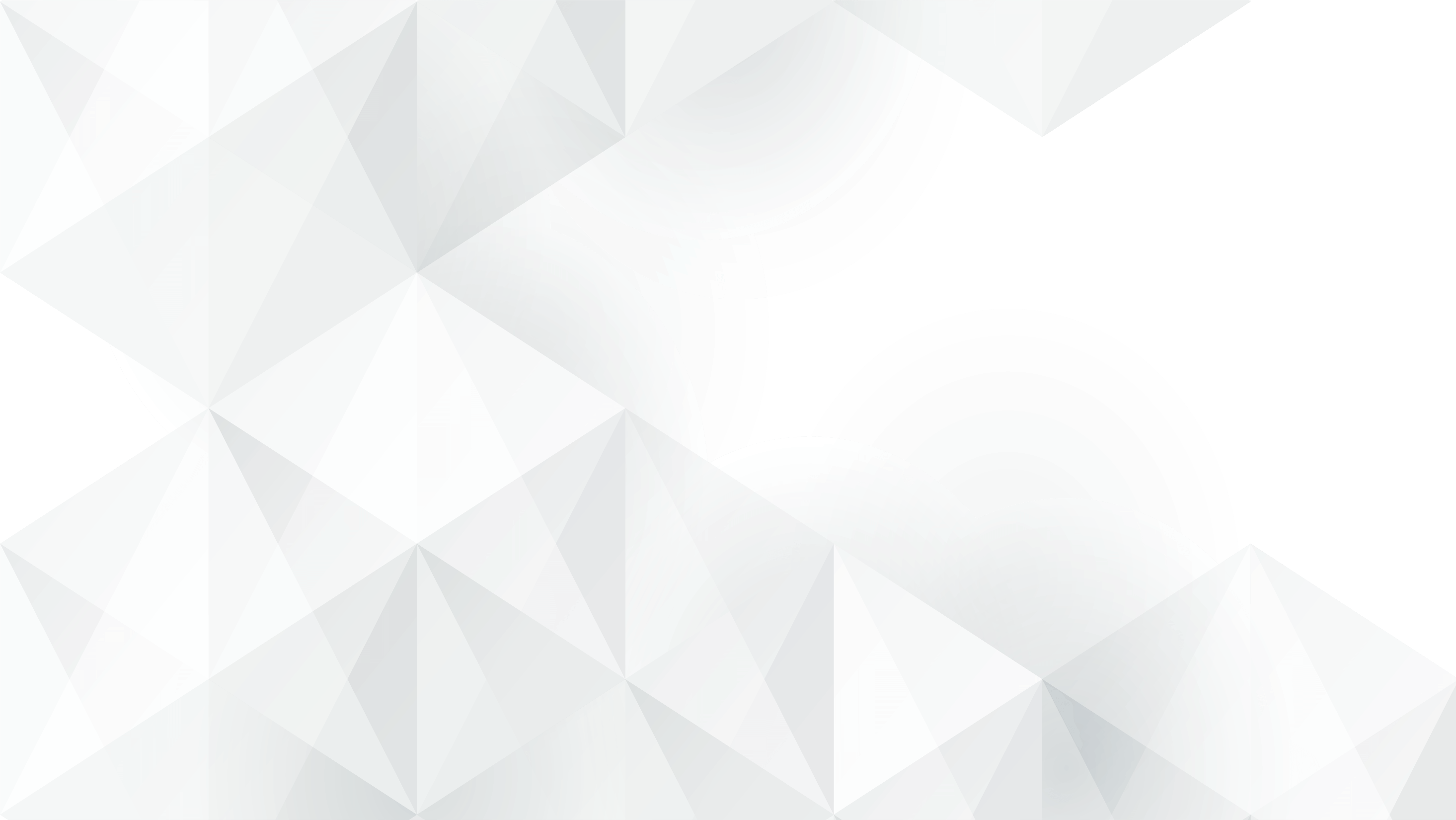 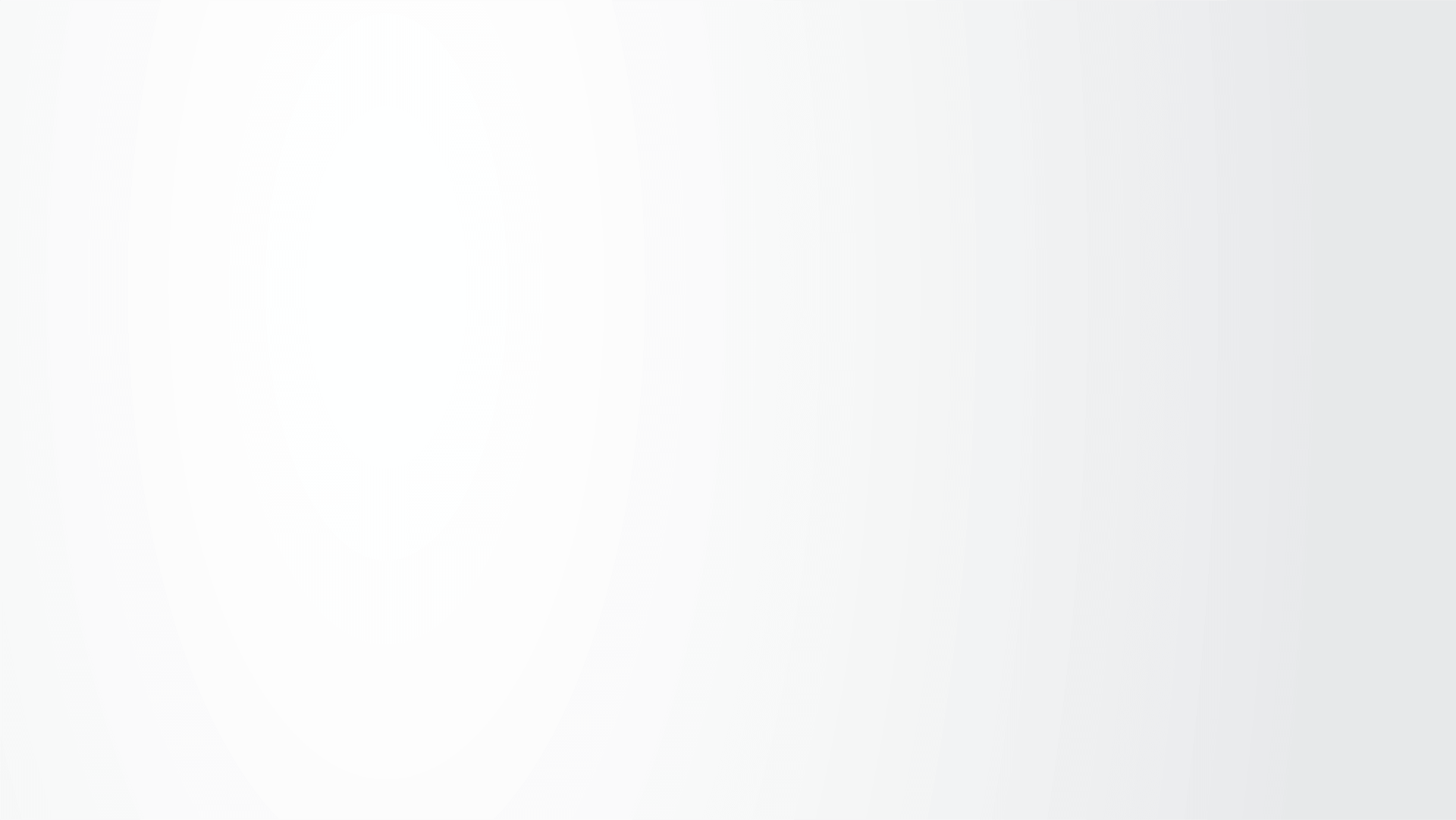 04
下半年工作计划
标题文本预设
请在此处添加具体内容，文字尽量言简意赅，简单说明即可，不必过于繁琐。
标题文本预设
请在此处添加具体内容，文字尽量言简意赅，简单说明即可，不必过于繁琐。
标题文本预设
请在此处添加具体内容，文字尽量言简意赅，简单说明即可，不必过于繁琐。
标题文本预设
请在此处添加具体内容，文字尽量言简意赅，简单说明即可，不必过于繁琐。
标题文本预设
请在此处添加具体内容，文字尽量言简意赅，简单说明即可，不必过于繁琐。
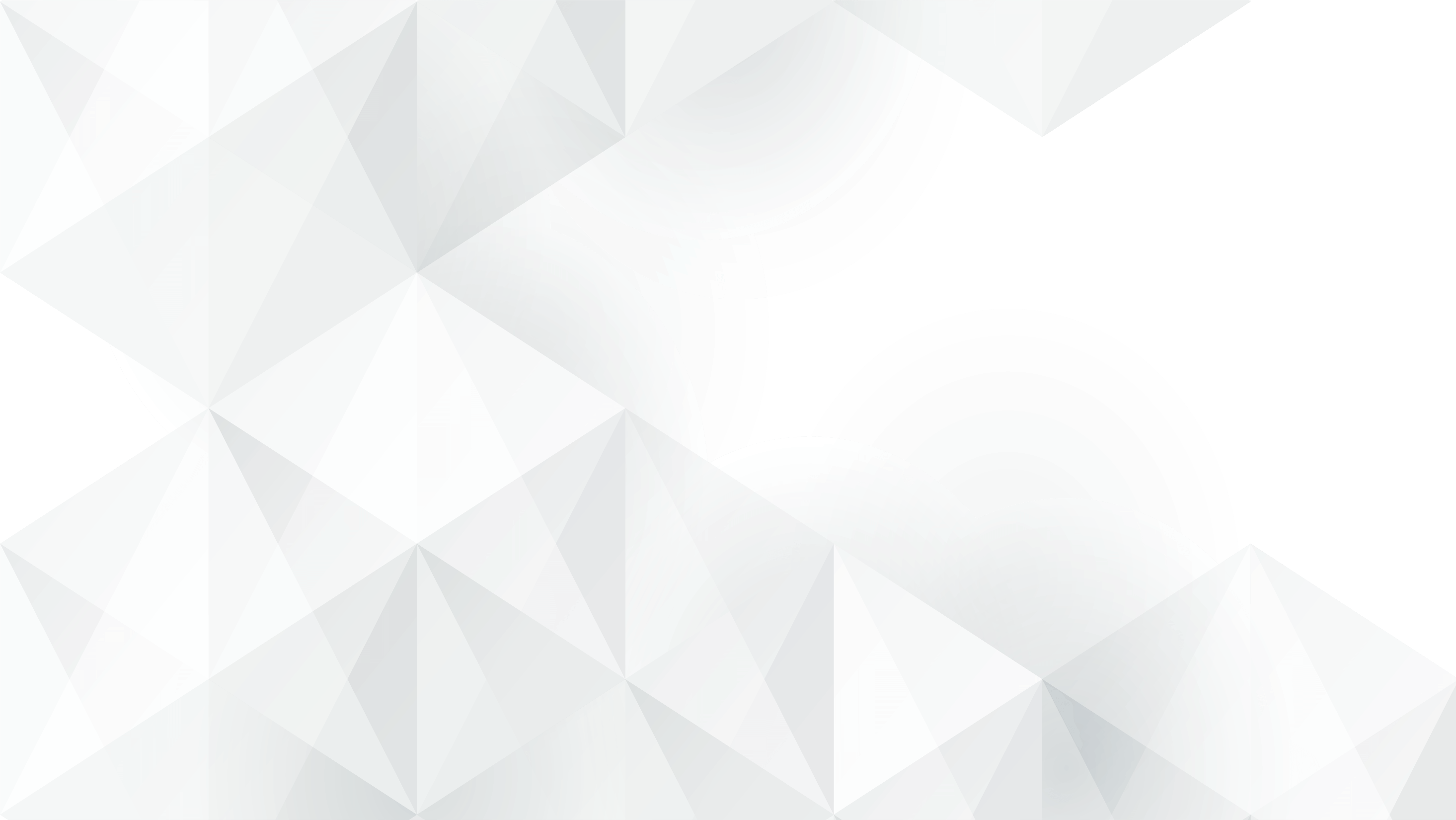 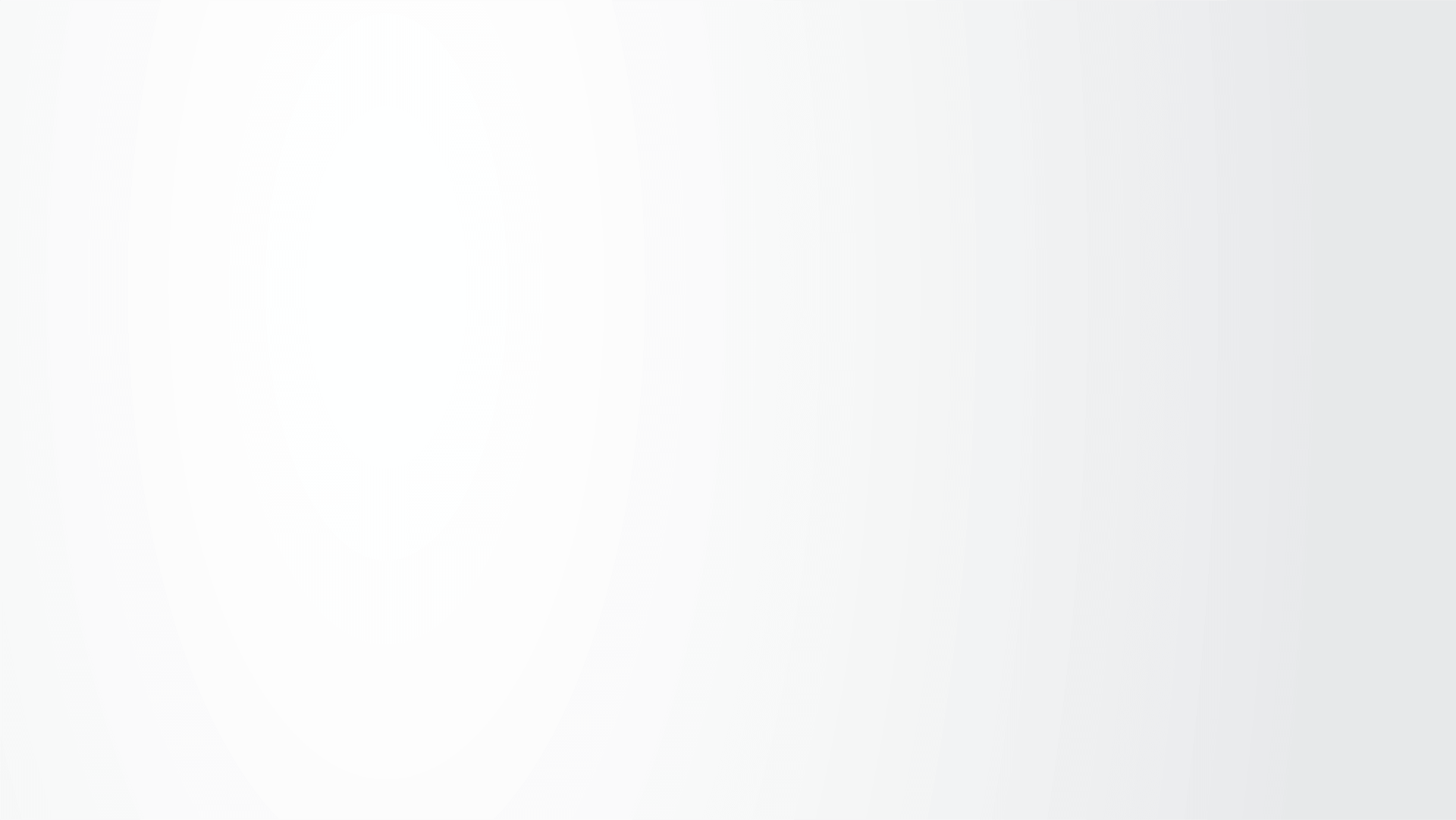 04
下半年工作计划
输入标题
输入标题
请在此处添加具体内容，文字尽量言简意赅，简单说明即可，不必过于繁琐。
请在此处添加具体内容，文字尽量言简意赅，简单说明即可，不必过于繁琐。
输入标题
请在此处添加具体内容，文字尽量言简意赅，简单说明即可，不必过于繁琐。
输入标题
请在此处添加具体内容，文字尽量言简意赅，简单说明即可，不必过于繁琐。
输入标题
请在此处添加具体内容，文字尽量言简意赅，简单说明即可，不必过于繁琐。
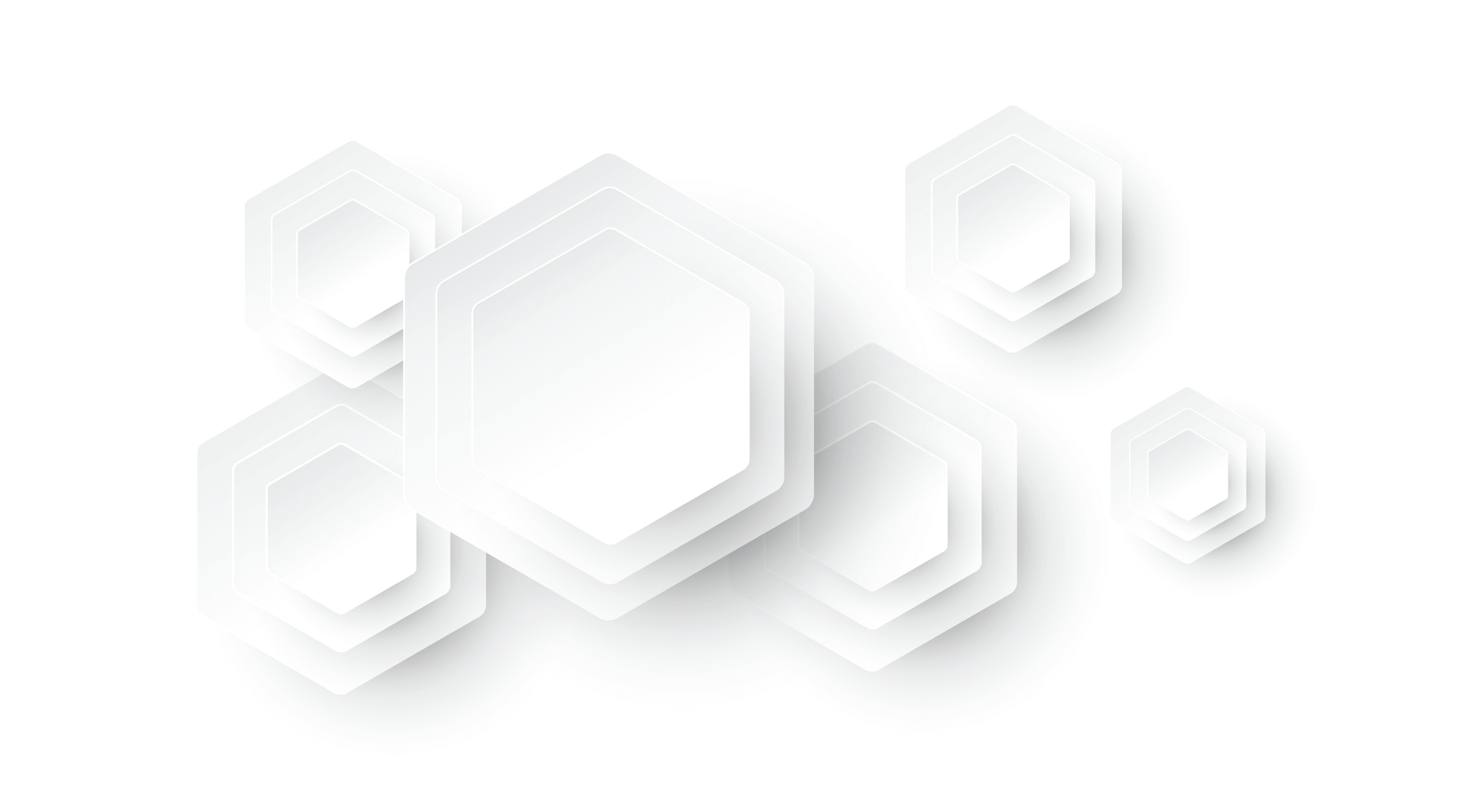 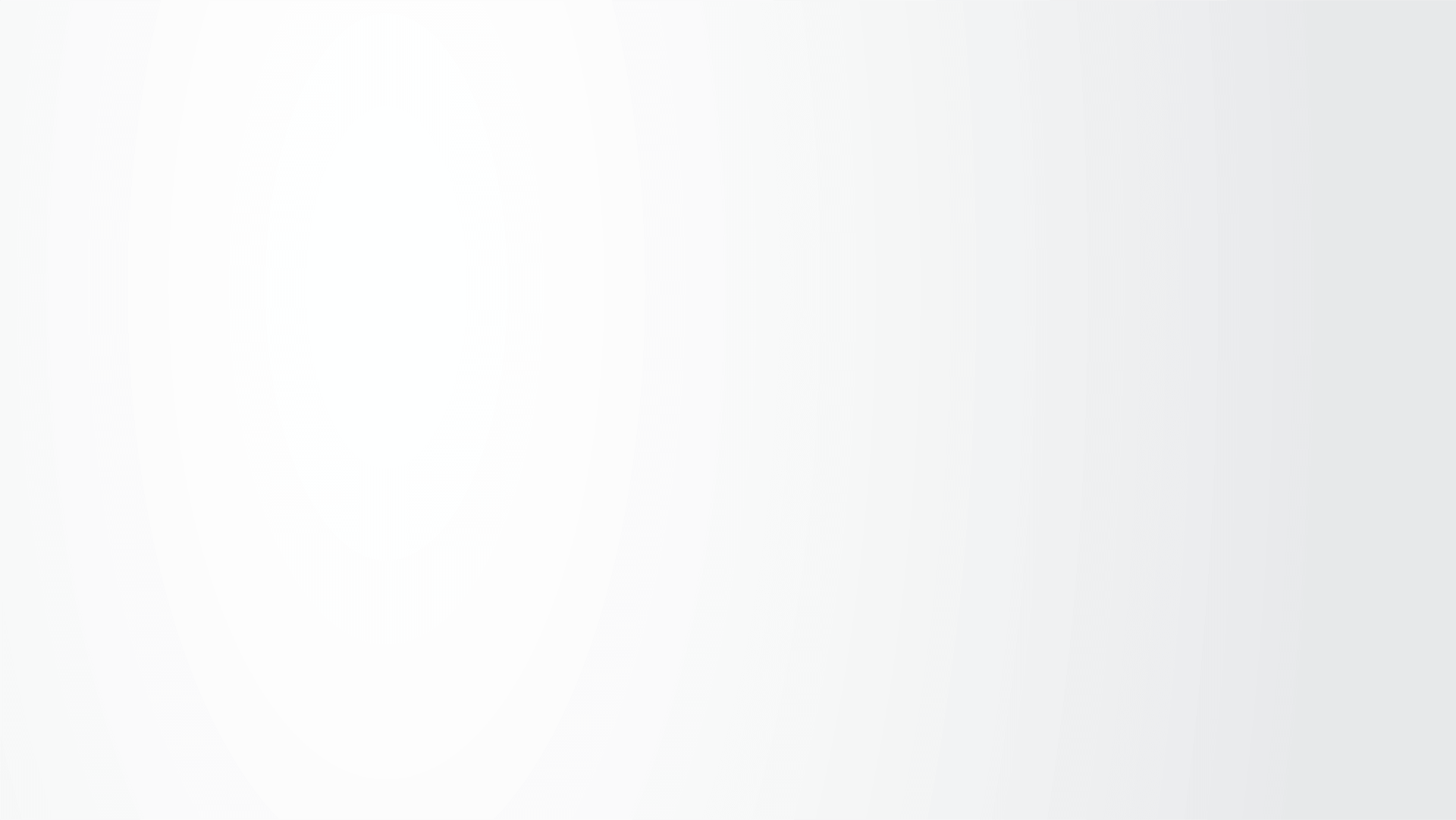 2019
/年中总结/工作总结 / 工作计划 / 工作汇报/
感谢您的欣赏！
请在此处添加具体内容，文字尽量言简意赅，简单说明即可，不必过于繁琐，注意版面得美观度。请在此处添加具体内容，文字尽量言简意赅，简单说明即可，不必过于繁琐，注意版面得美观度。
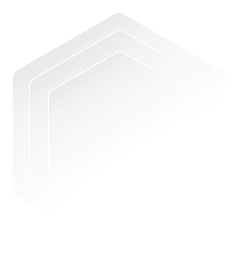 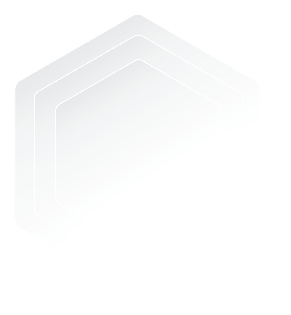 汇报人：优页PPT   时间：2019.6
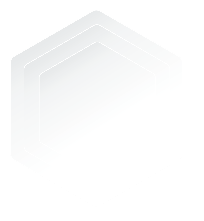 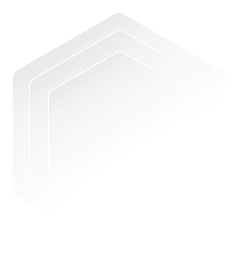 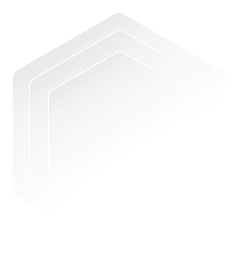 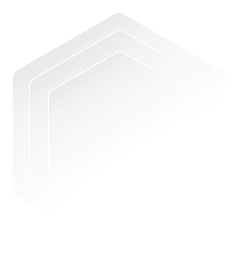 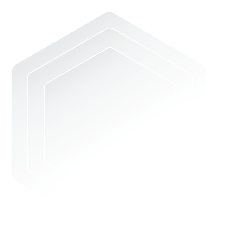 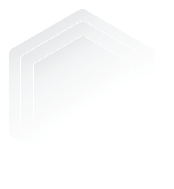 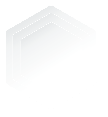